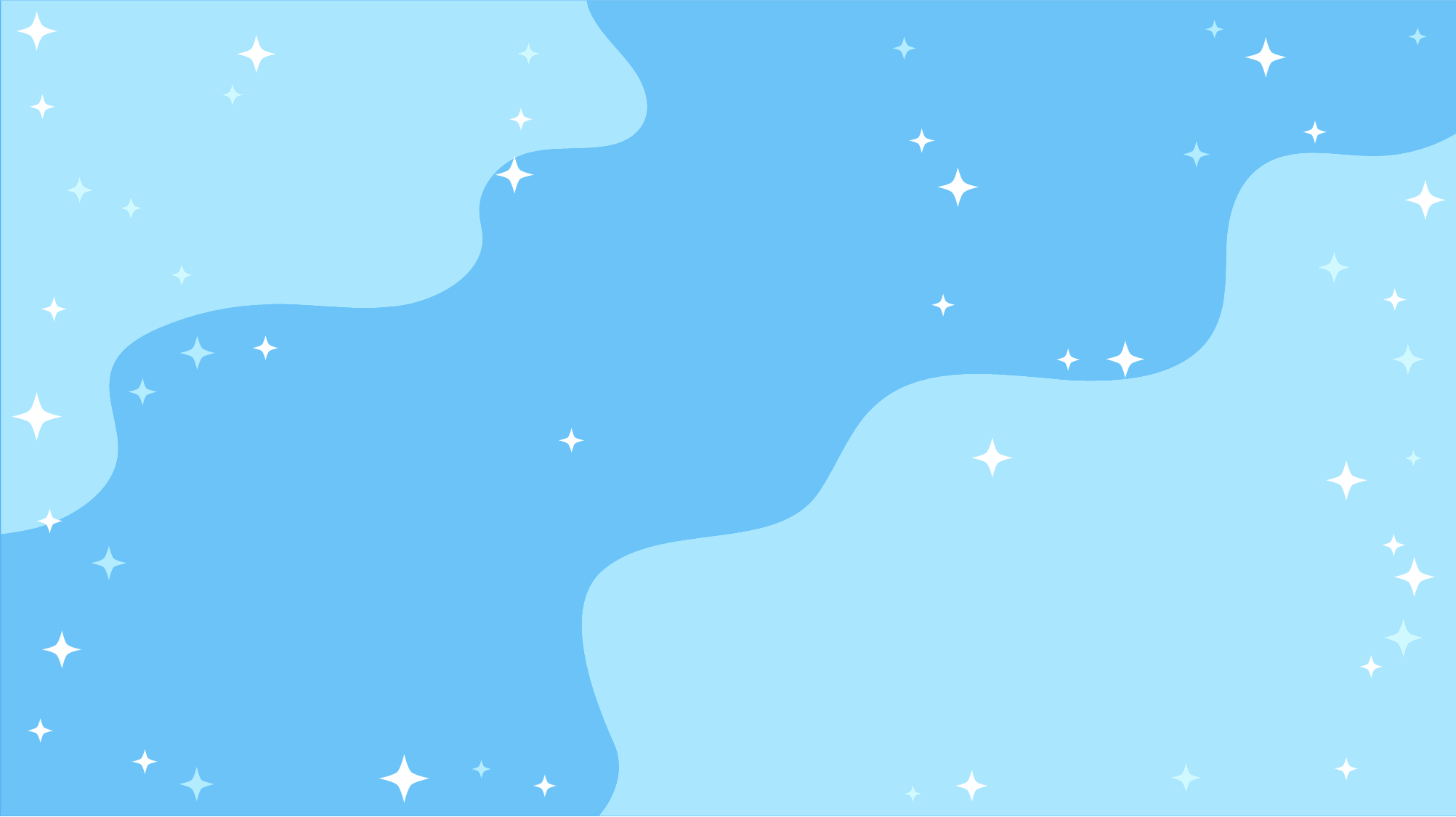 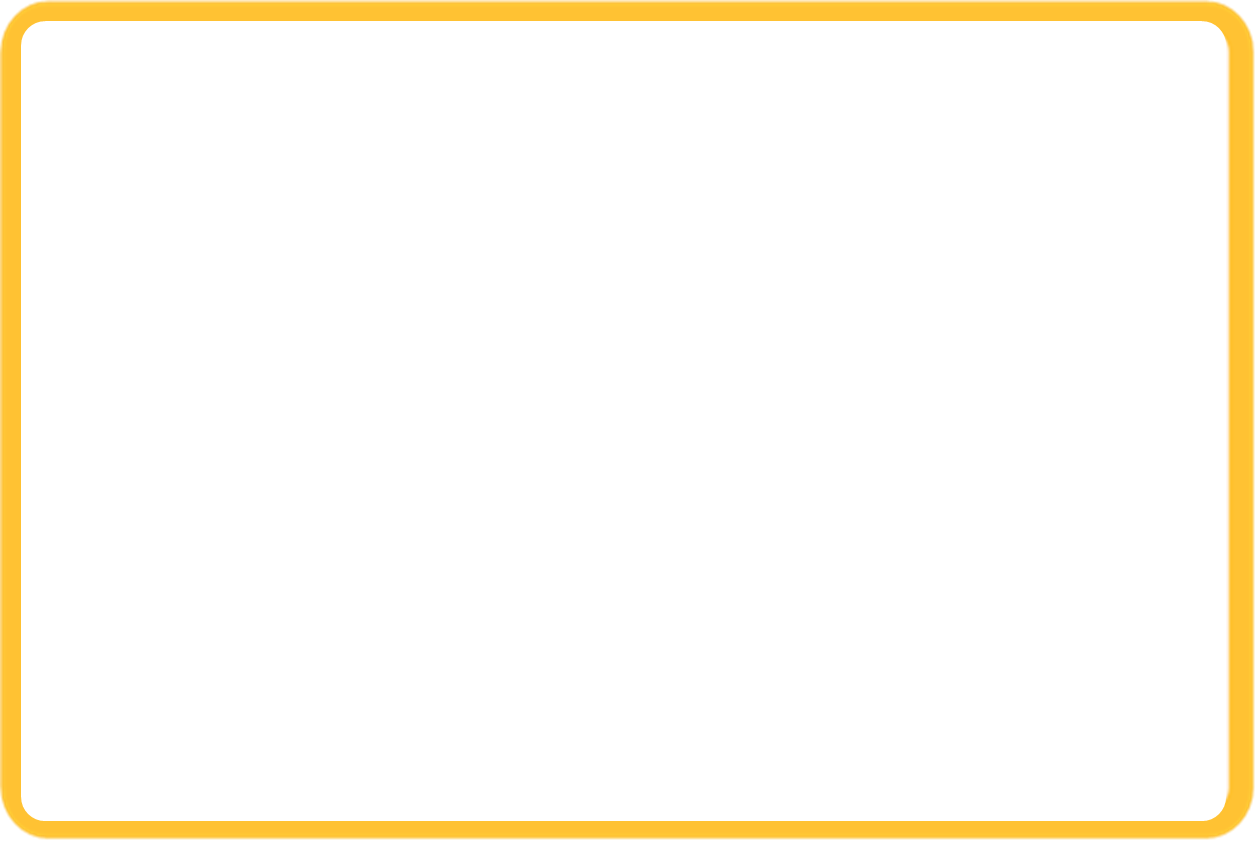 CHỦ ĐỀ:
Mái trường mến yêu
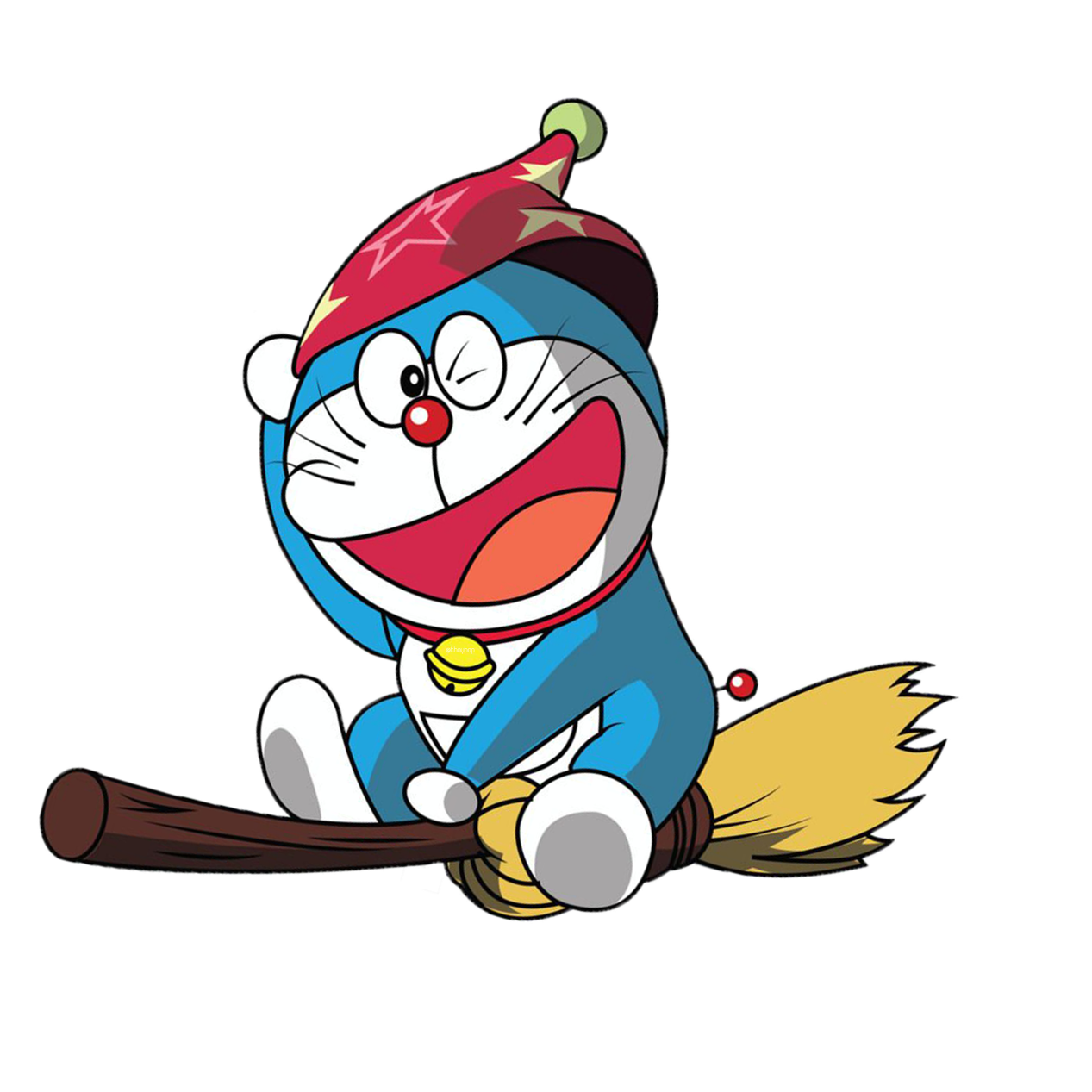 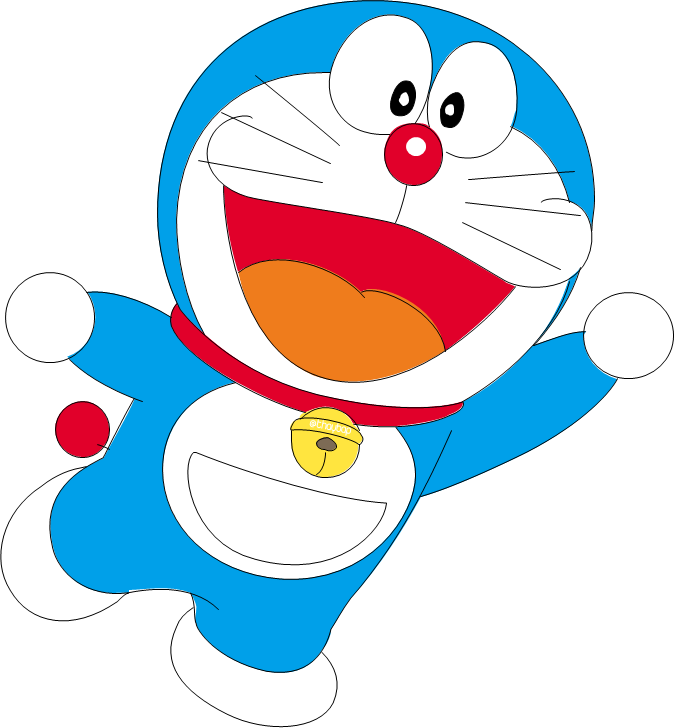 Bài 2- Tiết 2
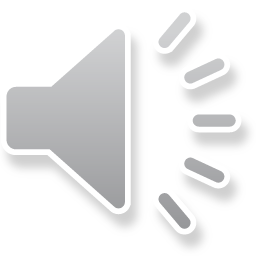 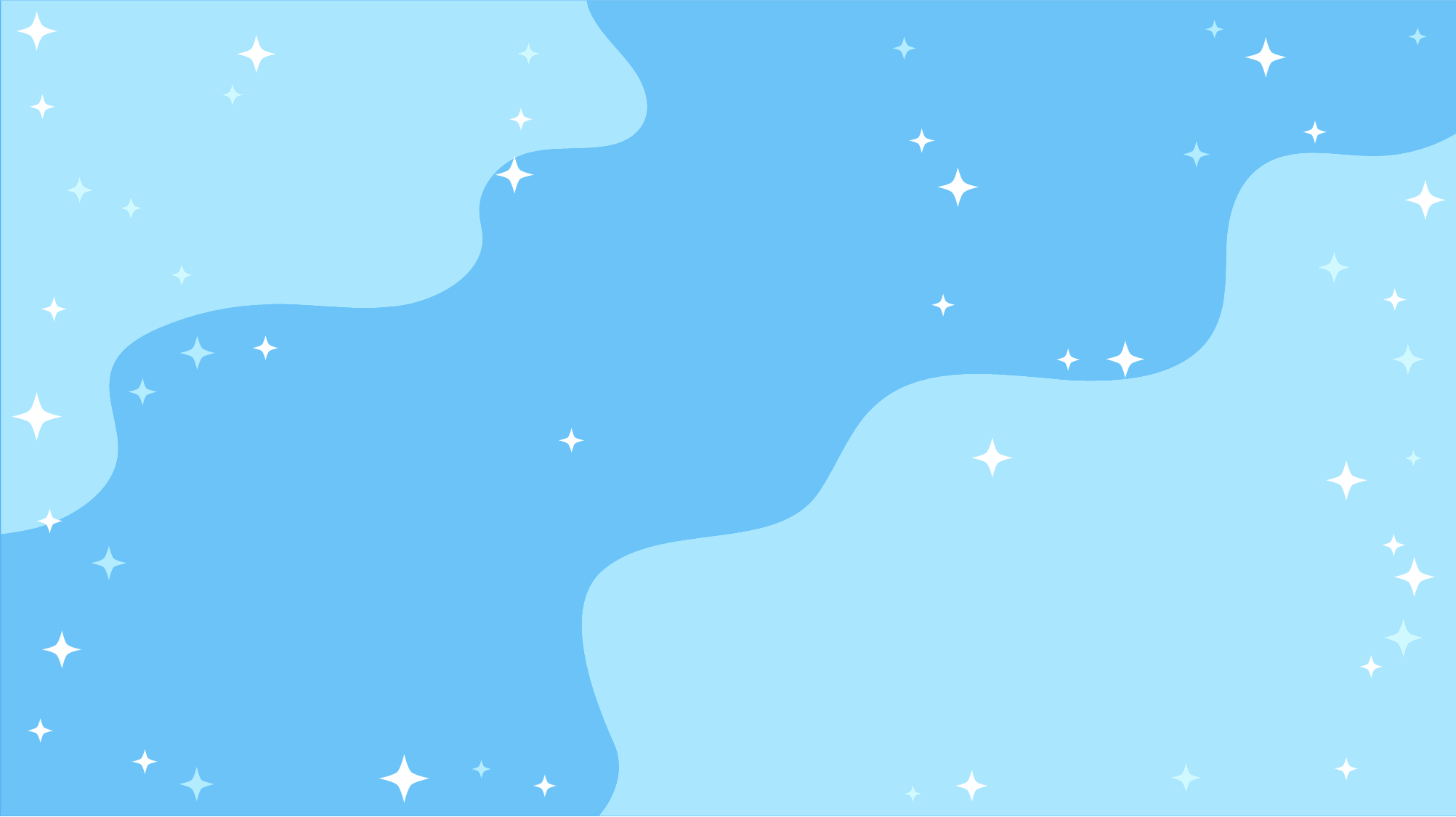 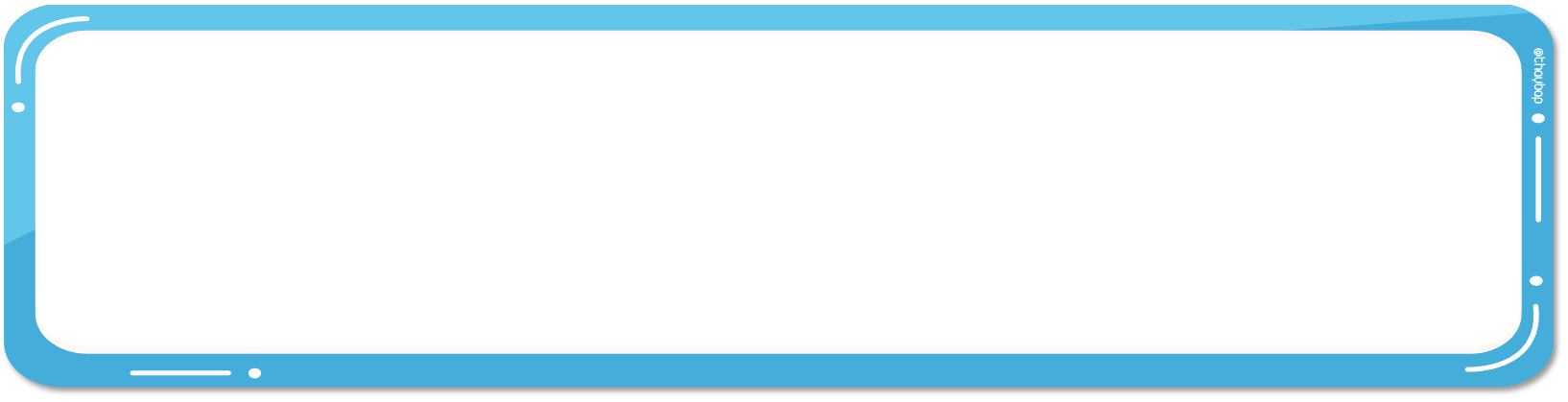 KHỞI ĐỘNG
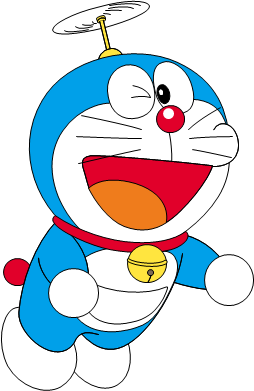 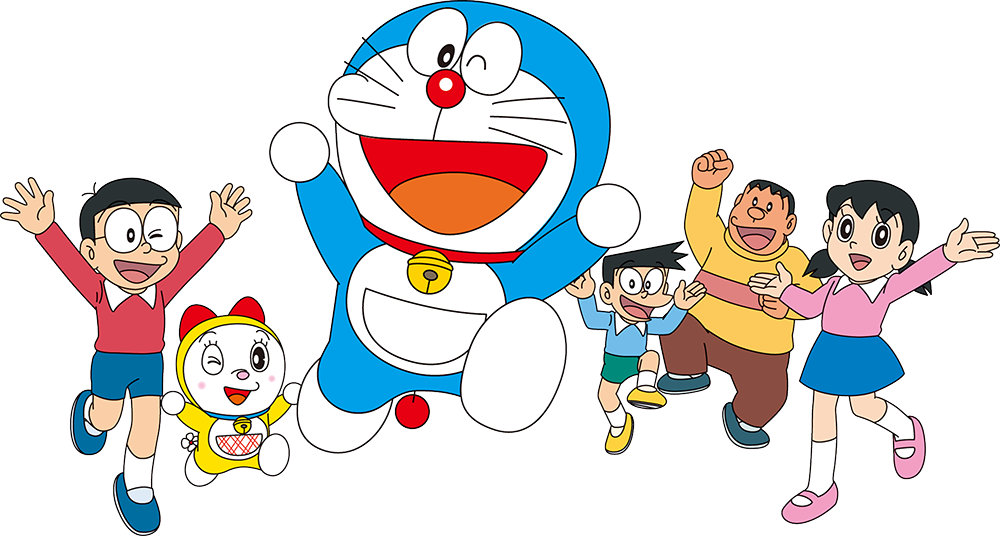 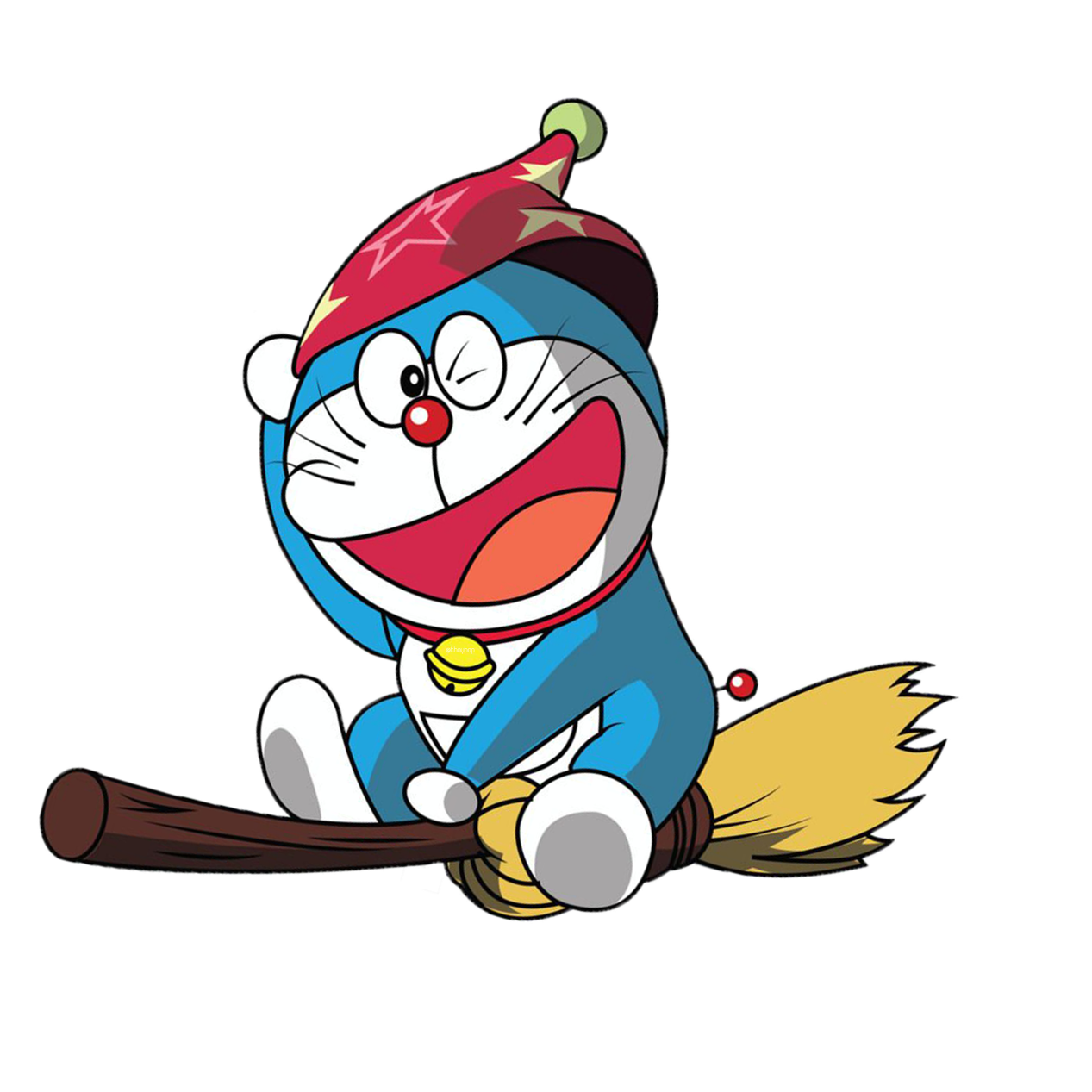 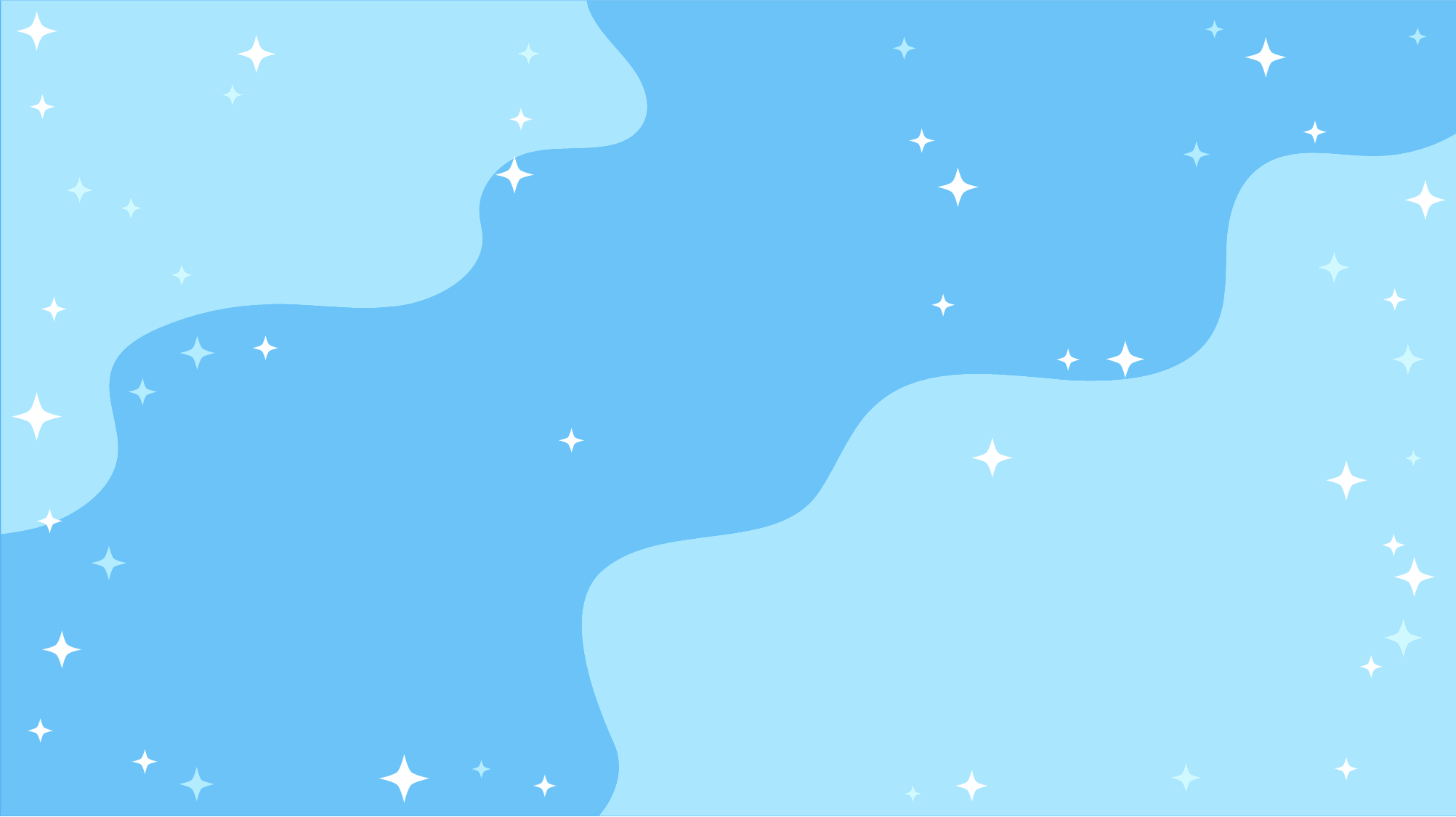 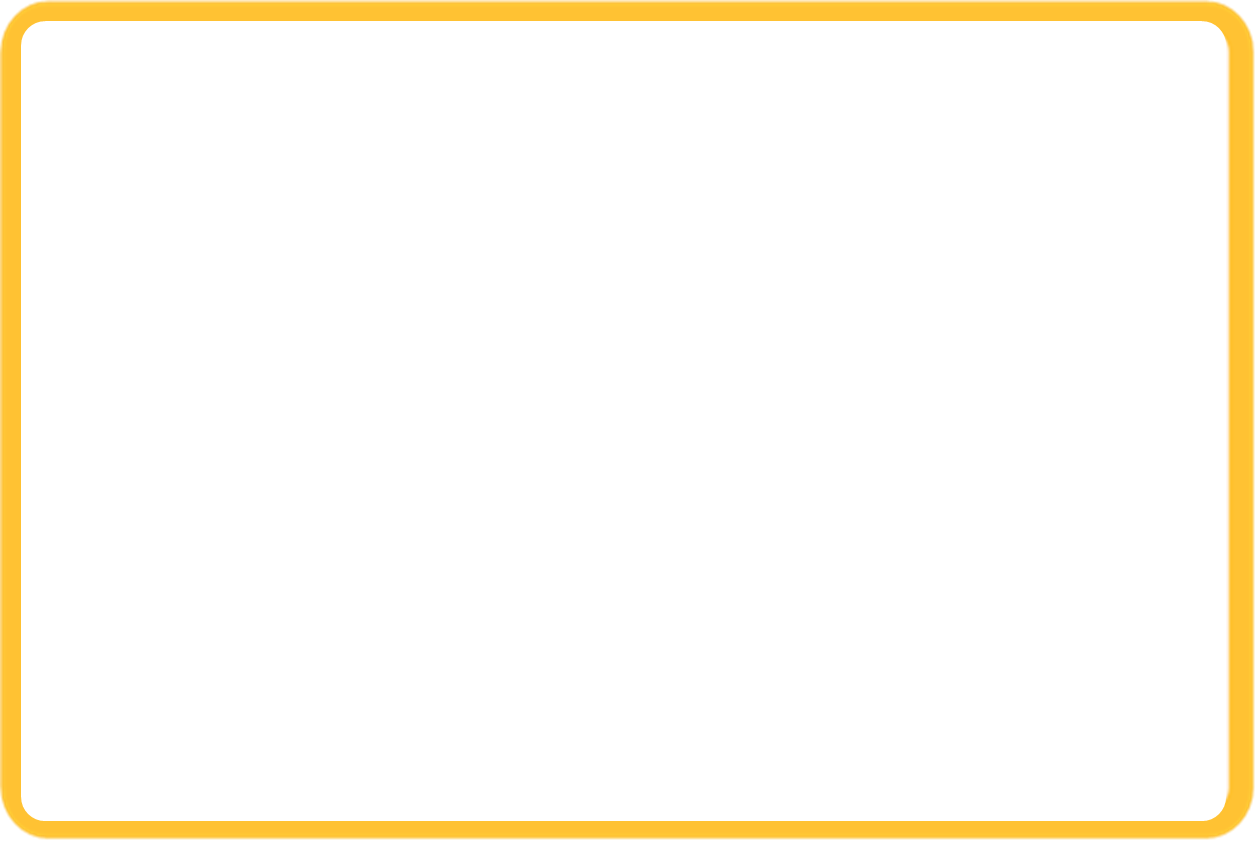 Xin chào các bạn! 
Mình là mèo máy Doremon đây.
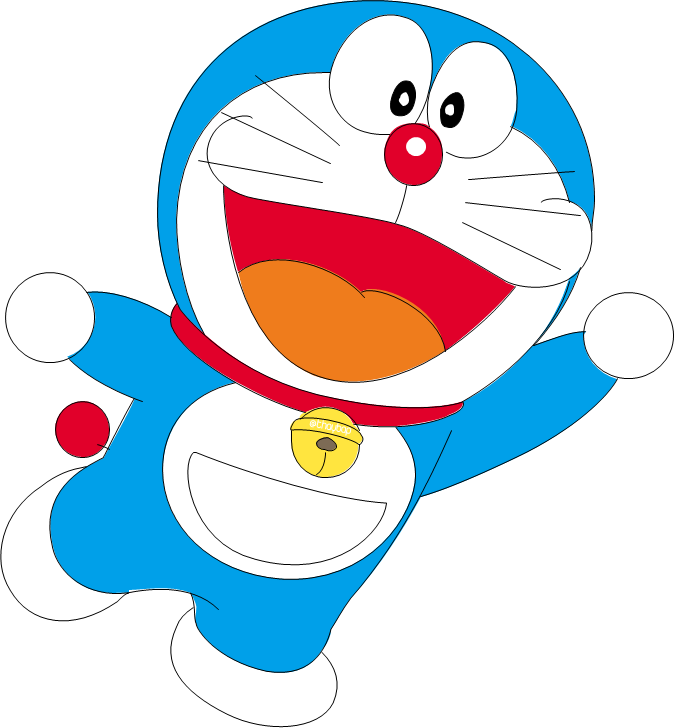 Hôm nay nhóm các bạn
 Nobita, Xuka, Xêkô và Chaien
đang tổ chức buổi họp nhóm 
để bàn về việc đi thăm quan vũ trụ
Các bạn hãy cùng với Doremon đến 
buổi họp nhómxem các bạn tổ 
chức như nào nhé
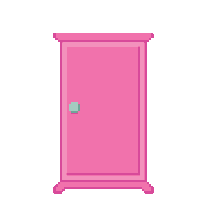 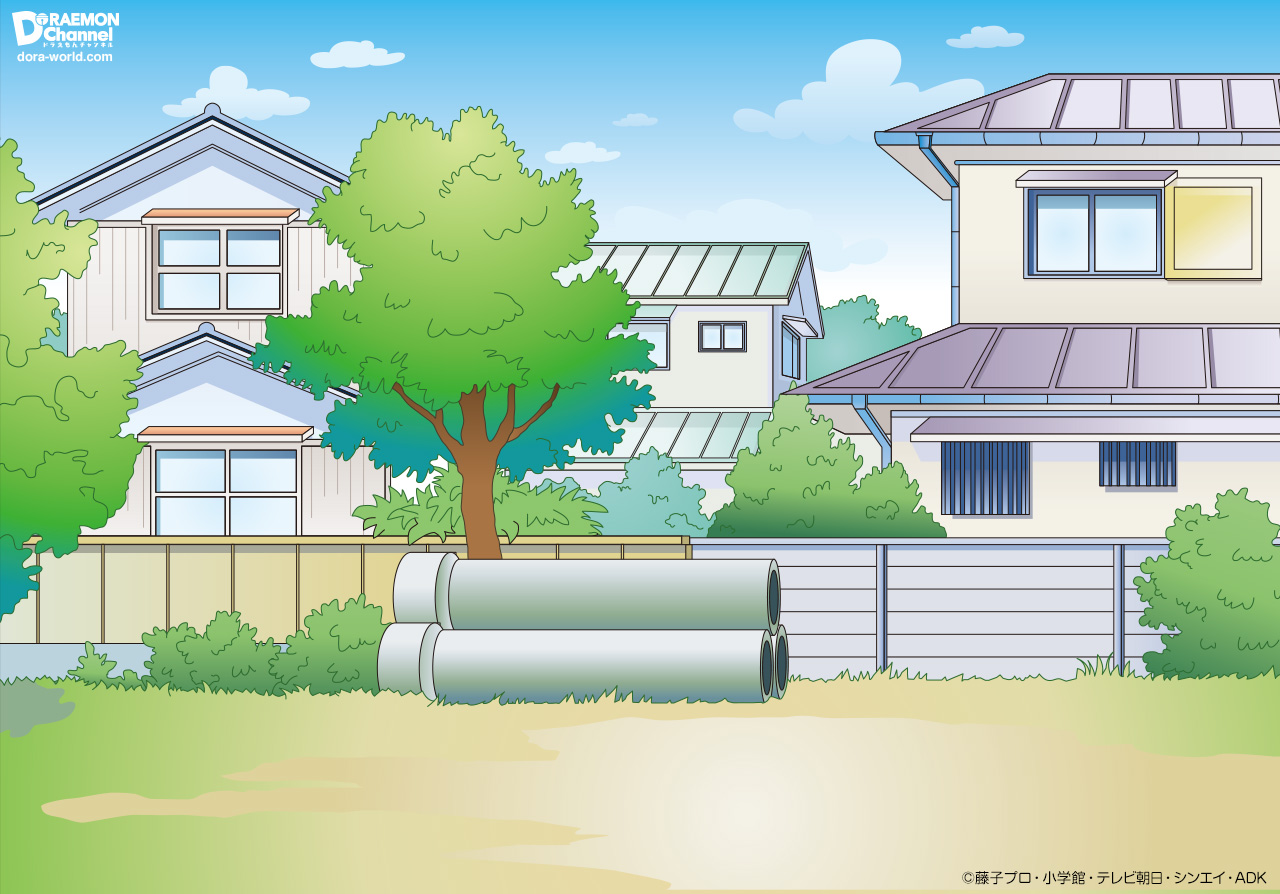 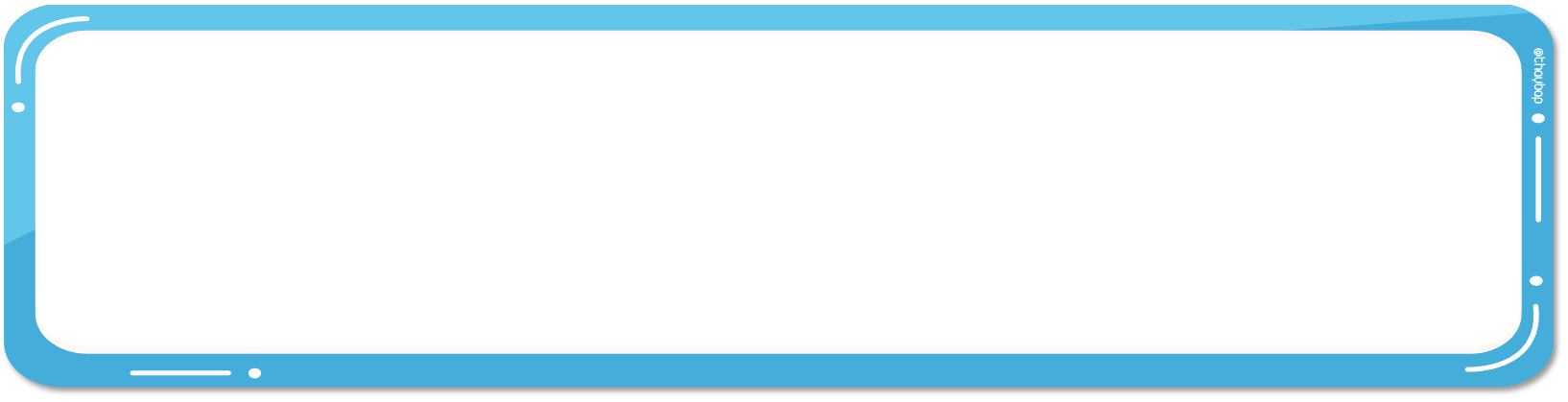 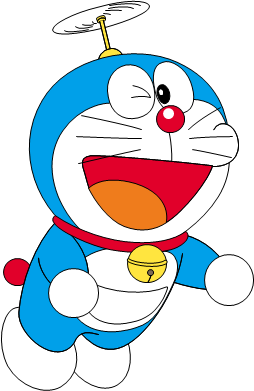 Các bạn ơi hãy giúp nhóm mình tiến hành họp bàn công việc qua buổi học ngày hôm nay nhé!
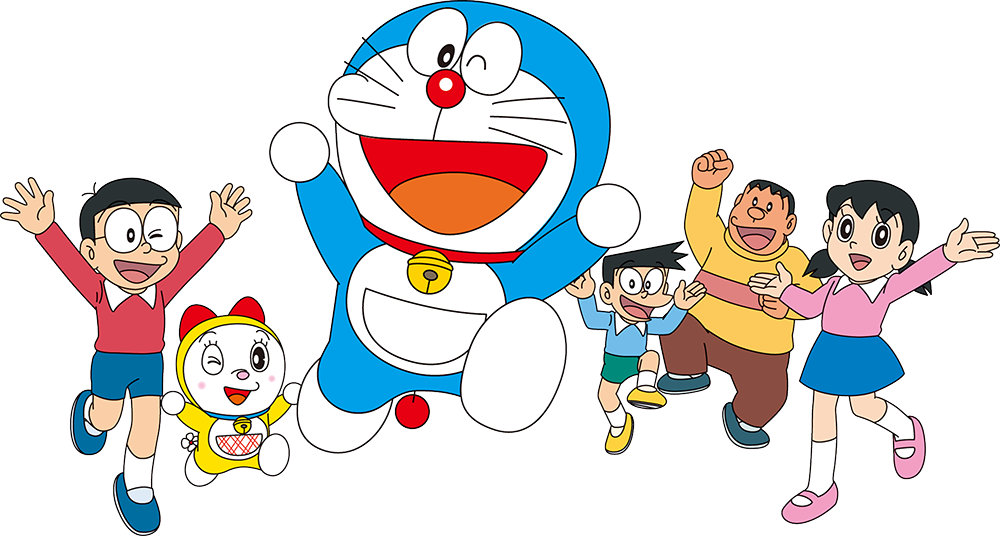 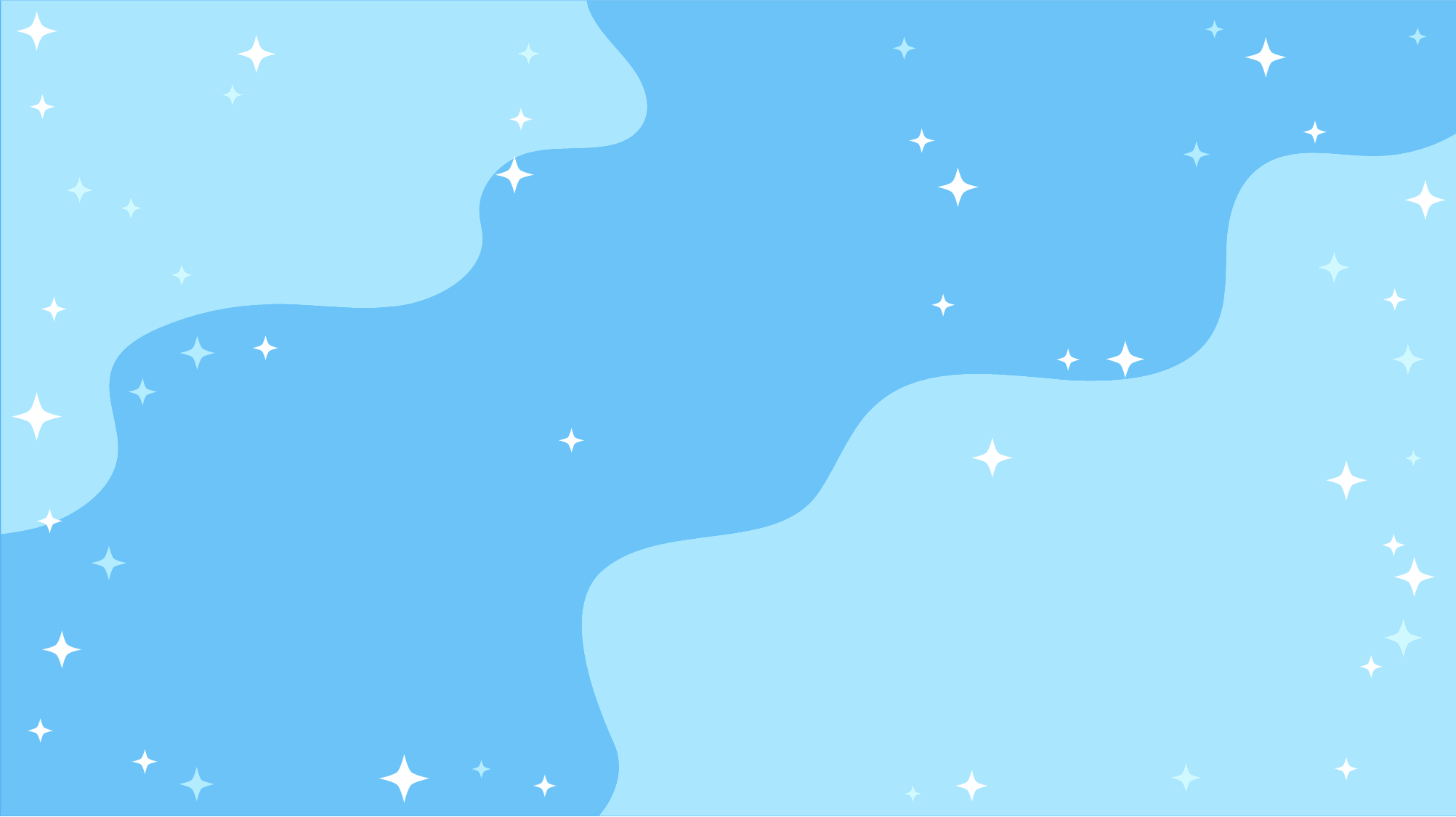 Họp nhóm để bàn về việc thực hiện một nhiệm vụ do lớp phân công dựa vào gợi ý:
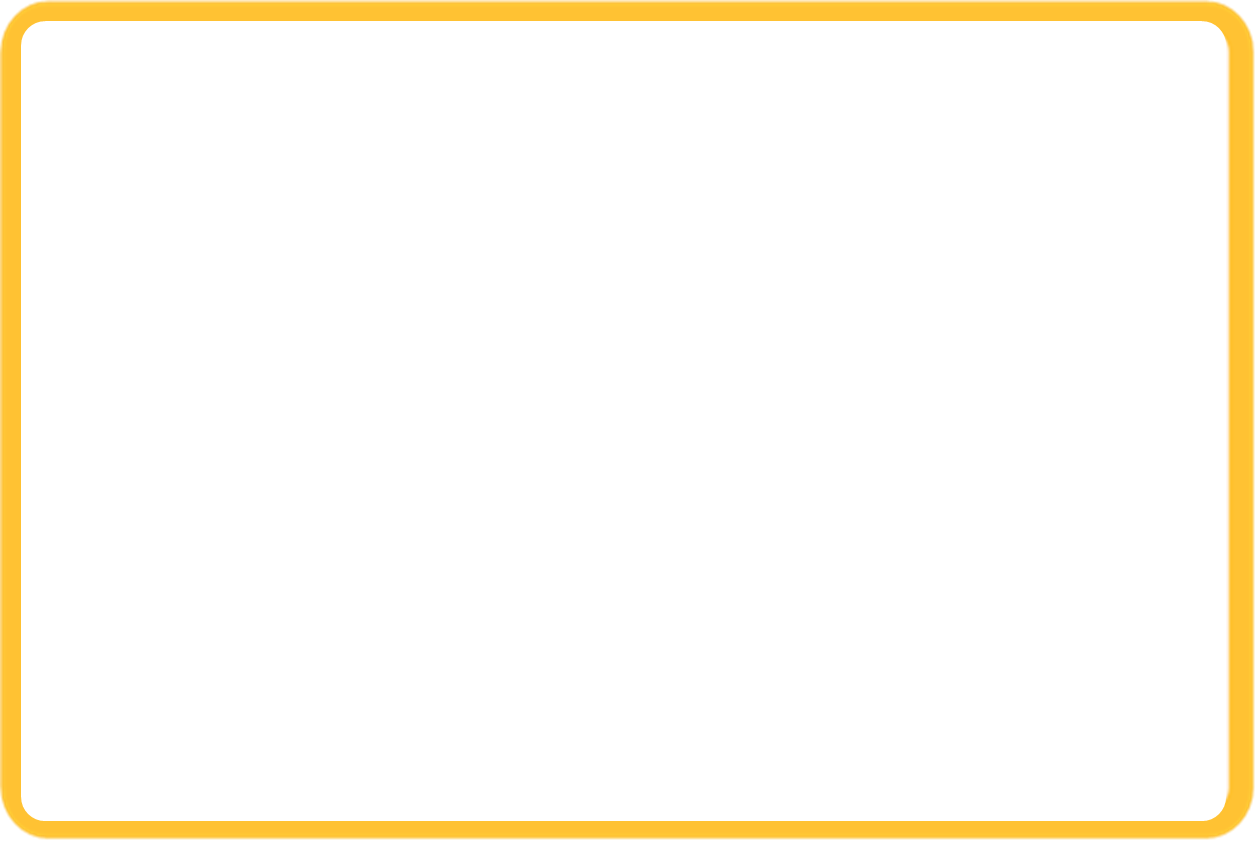 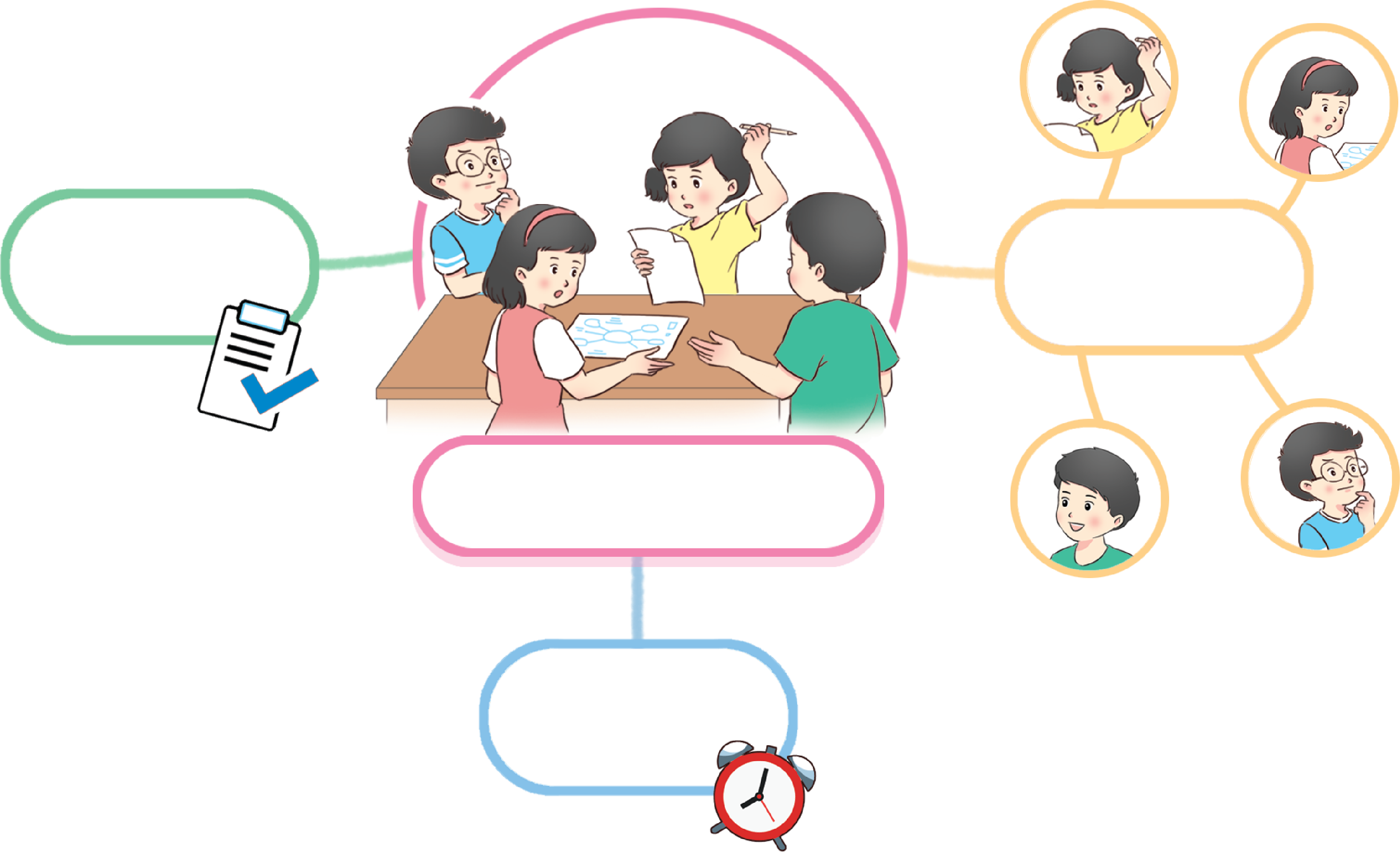 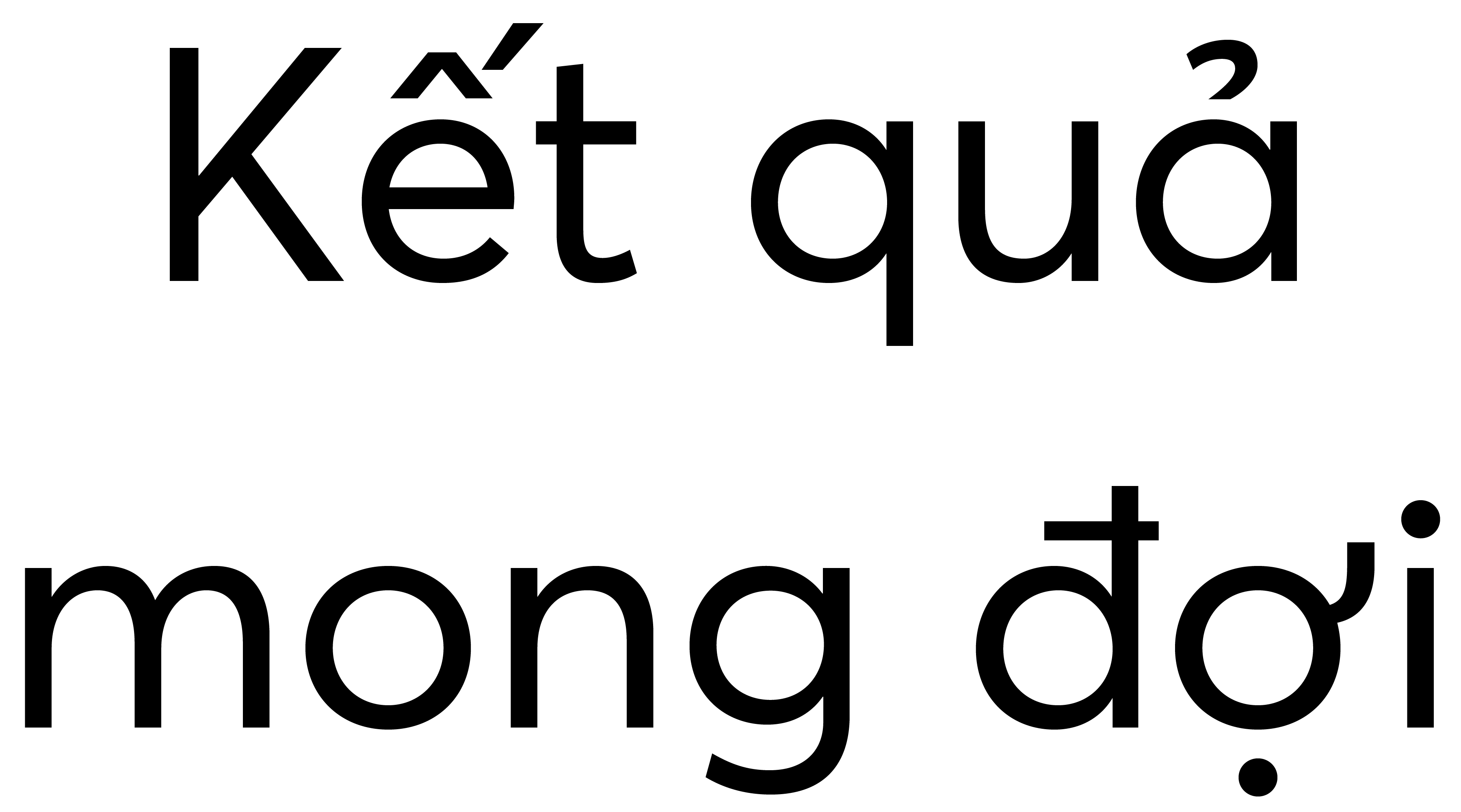 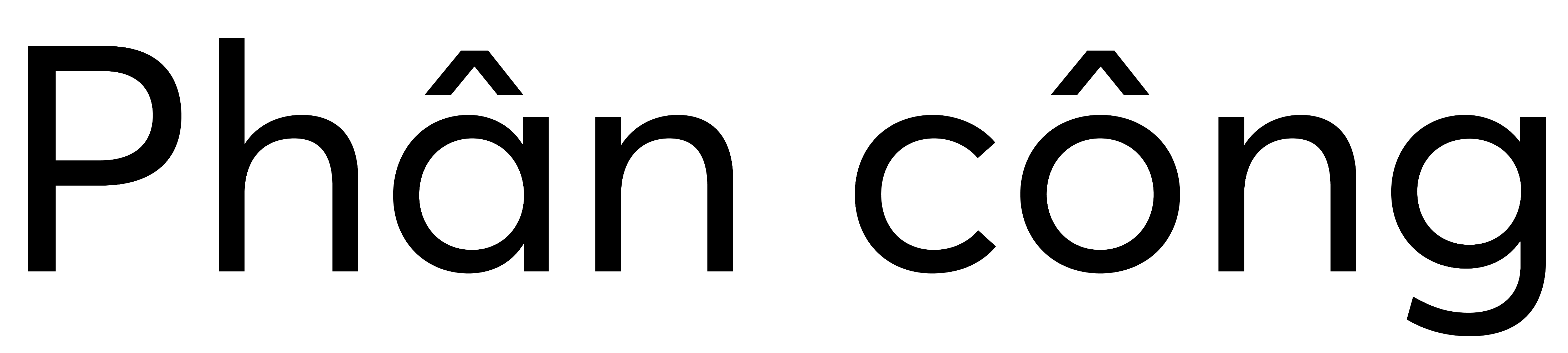 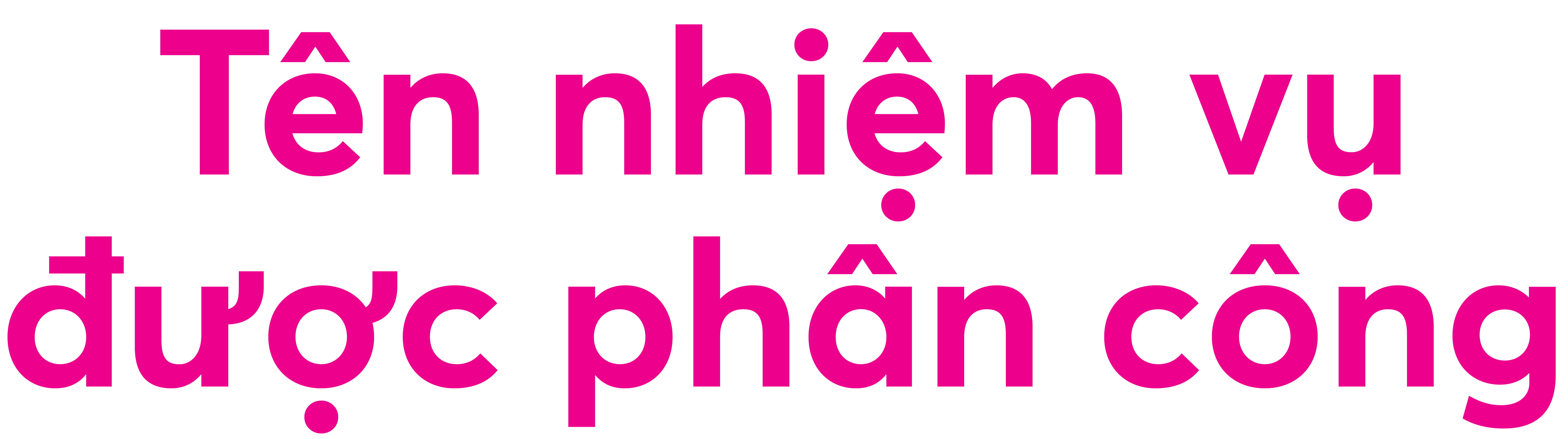 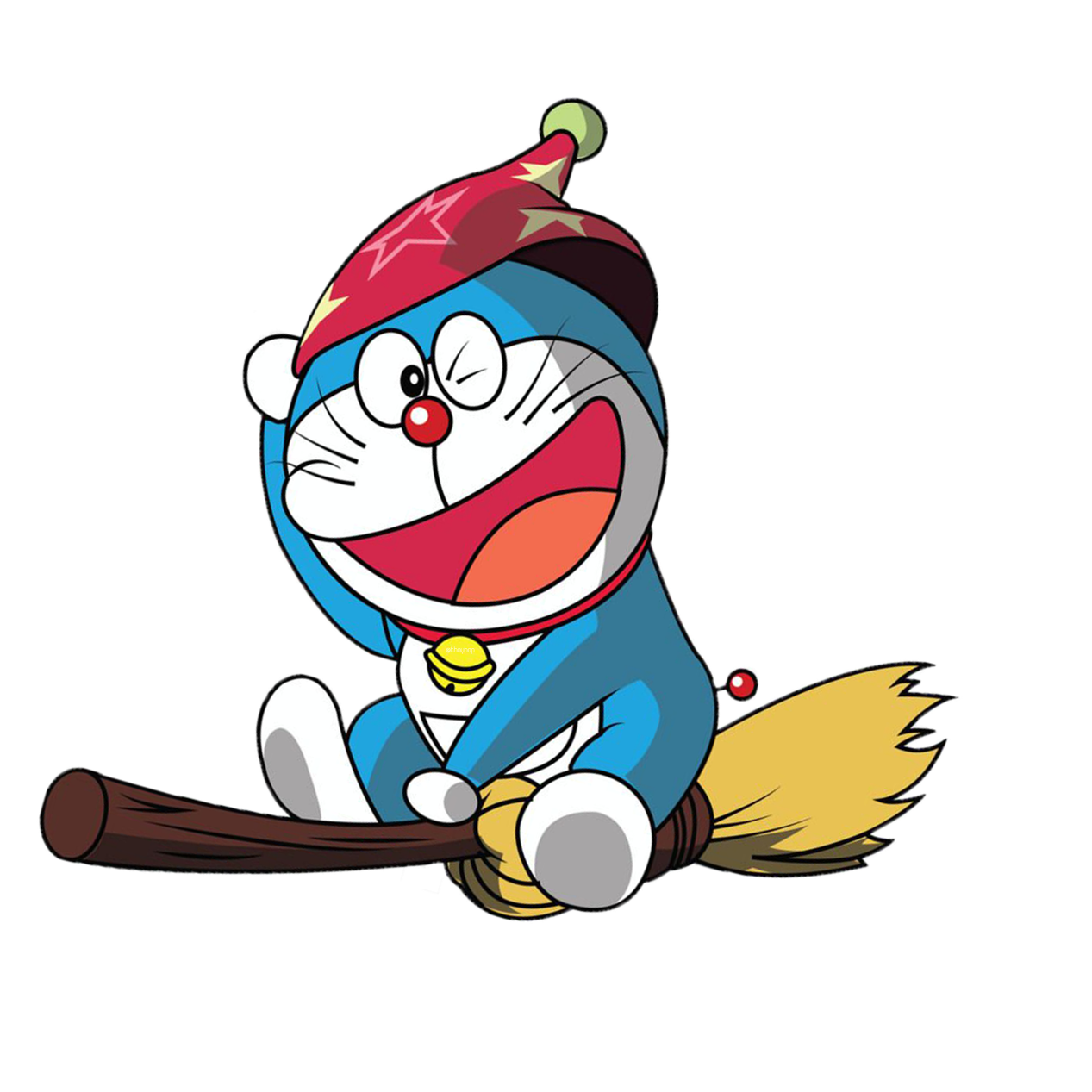 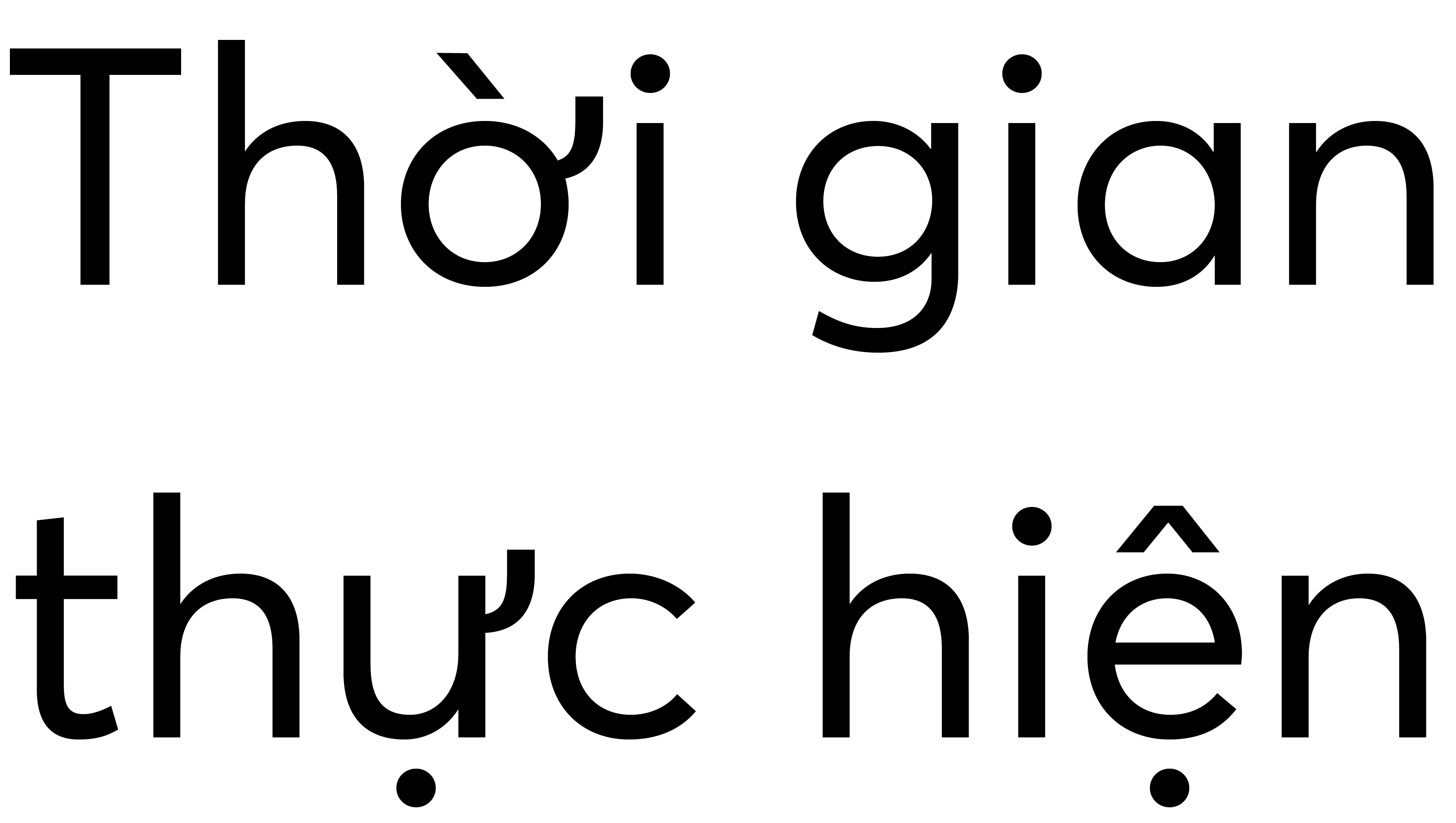 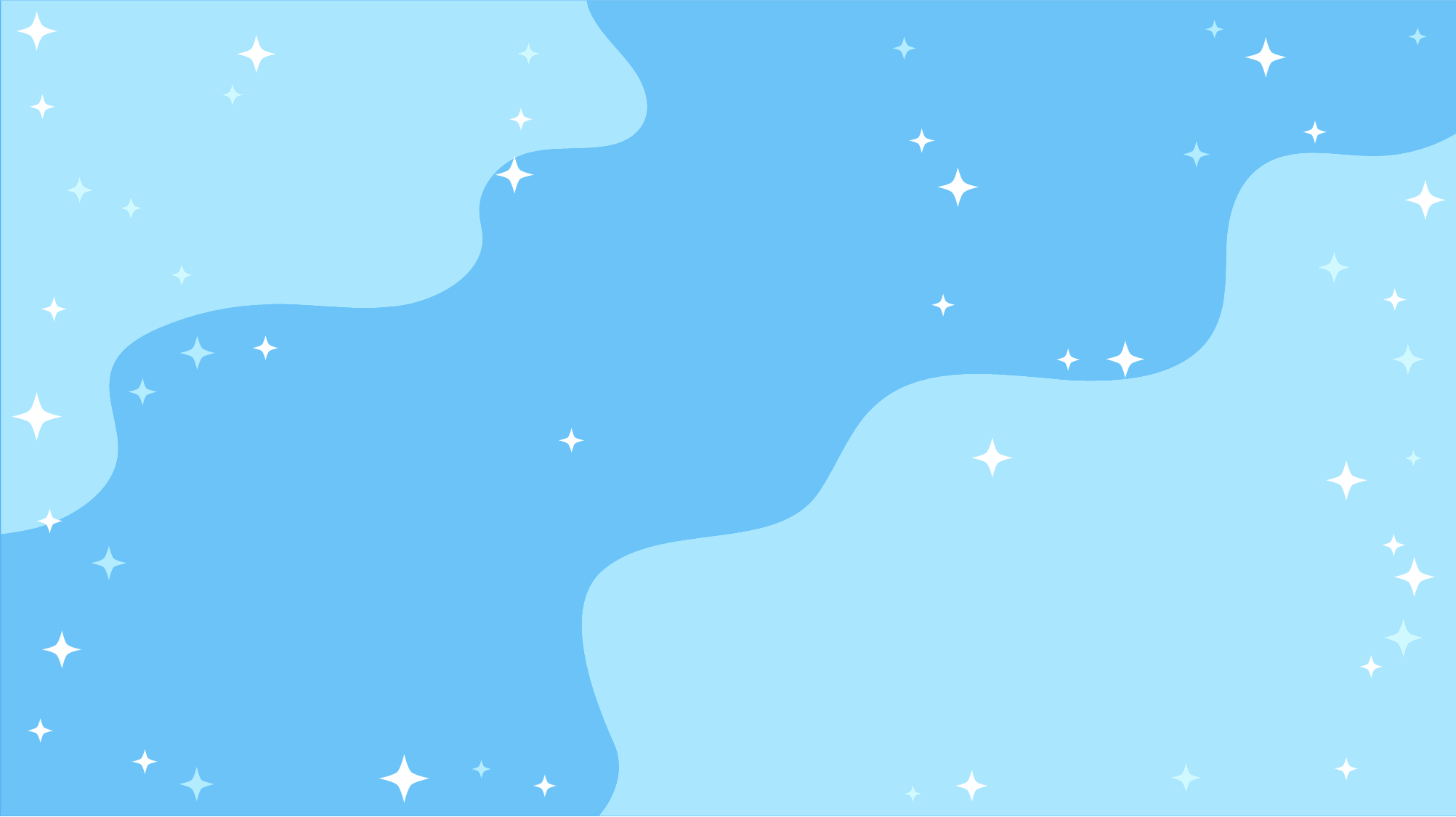 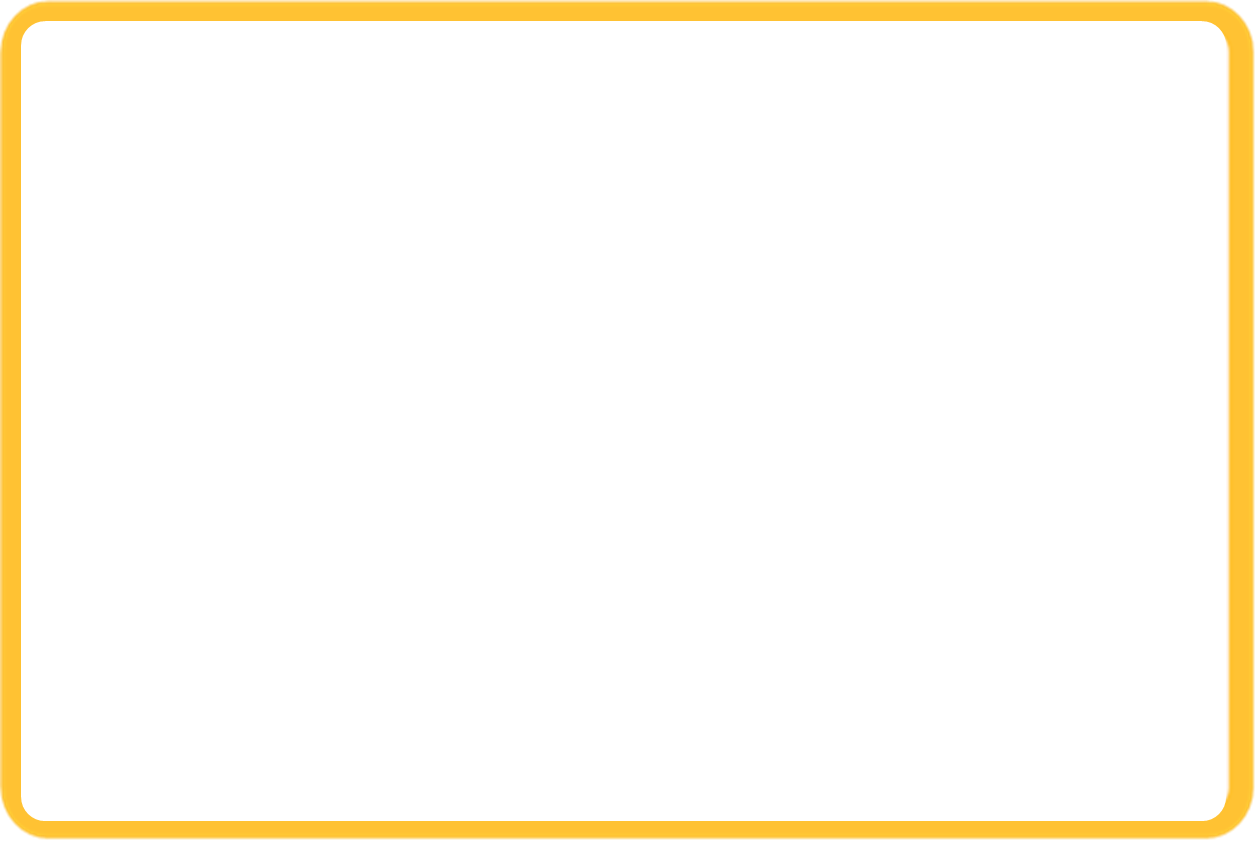 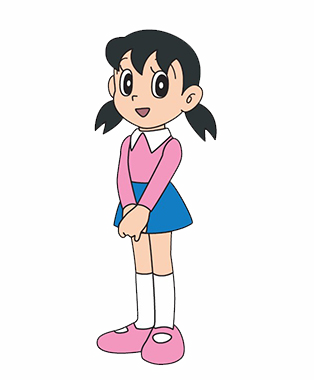 Tên nhiệm vụ được phân công là gì?
THẢO LUẬN NHÓM
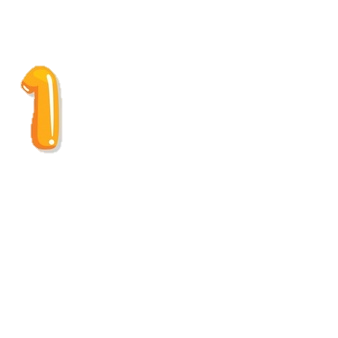 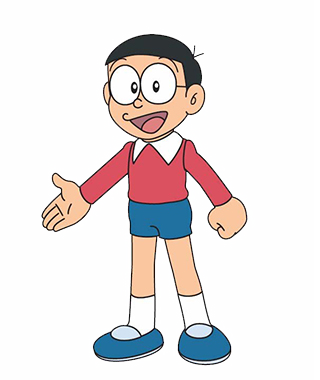 Thời gian thực hiện từ ngày …. đến ngày …
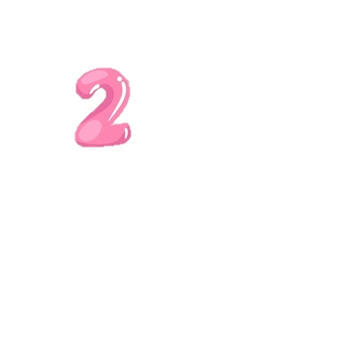 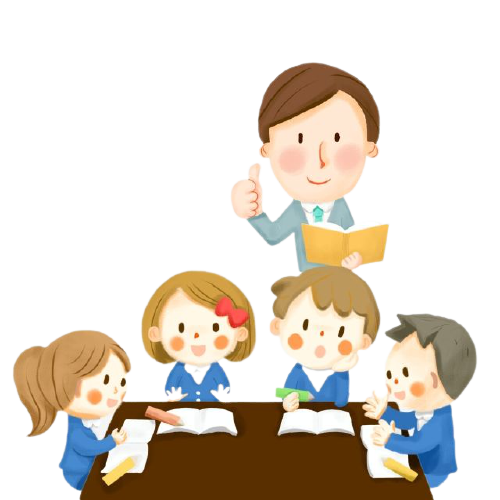 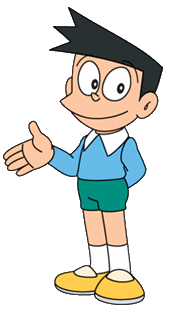 Em phân công nhiệm vụ của từng bạn là gì?
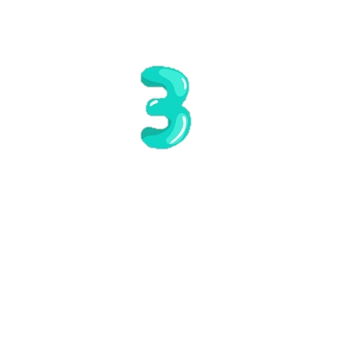 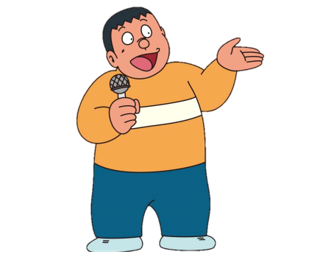 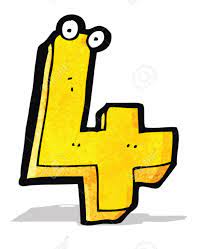 Kết quả mong đợi của nhiệm vụ.
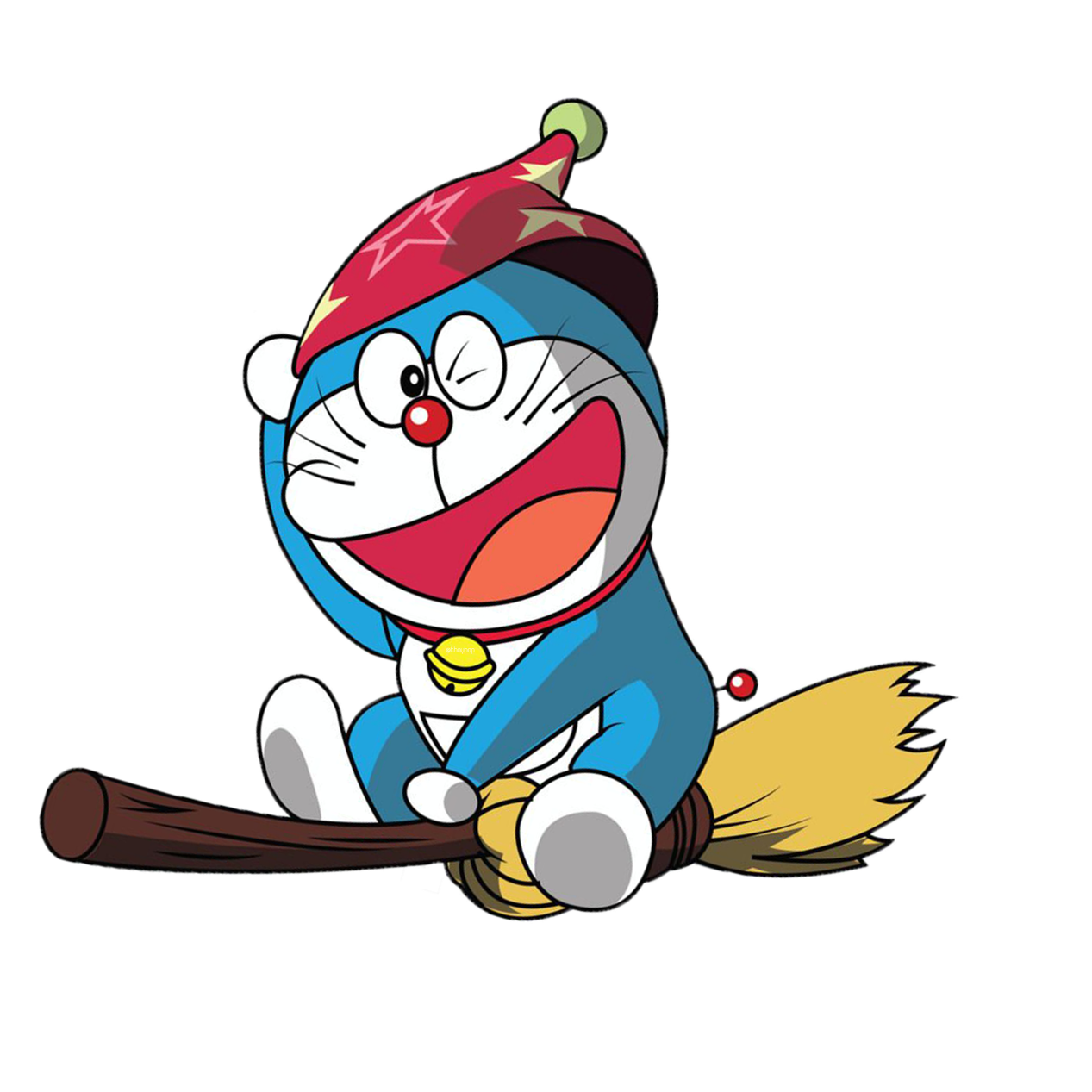 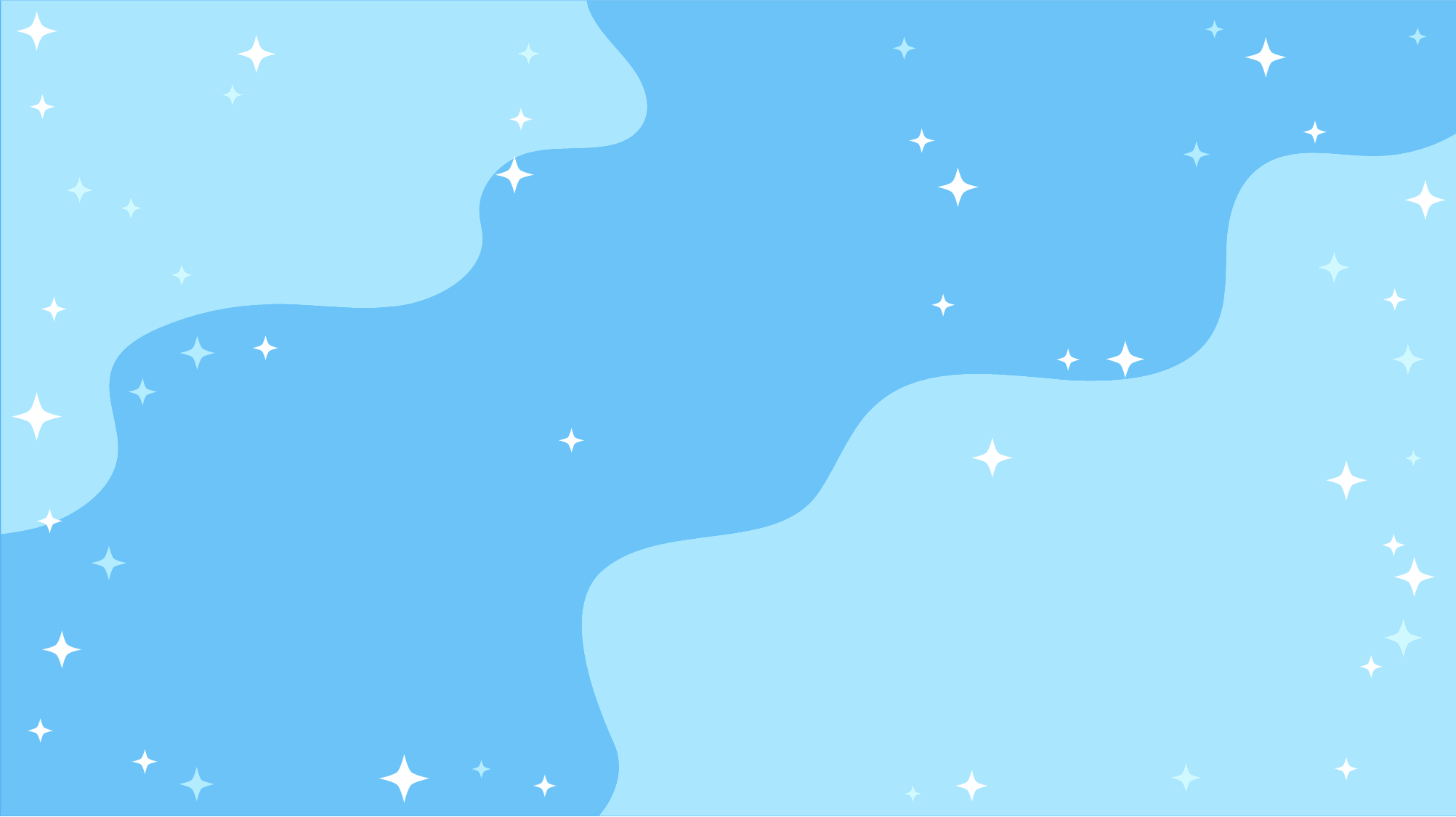 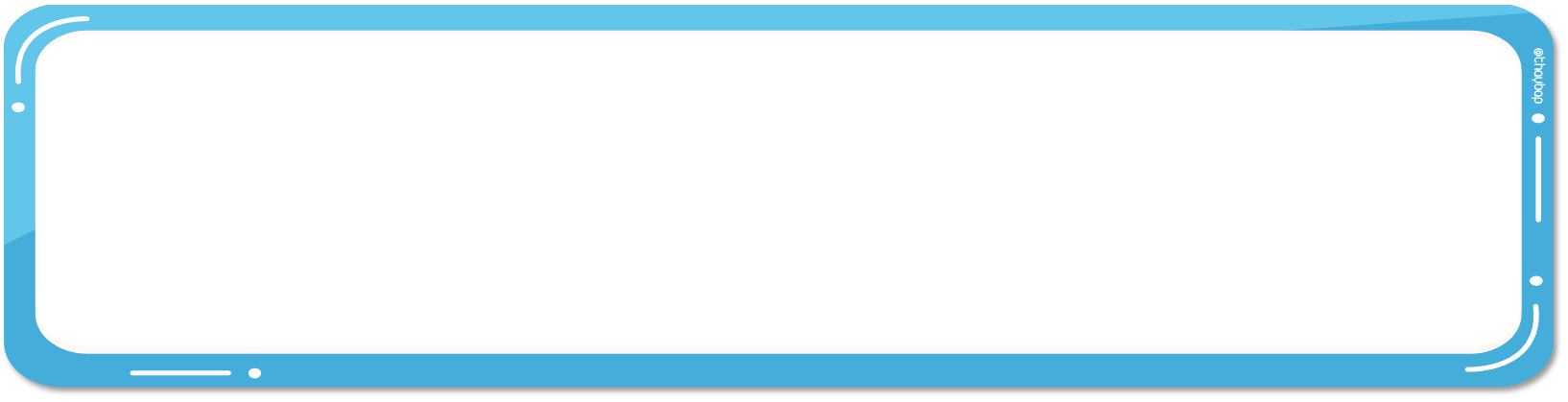 CHIA SẺ TRƯỚC LỚP
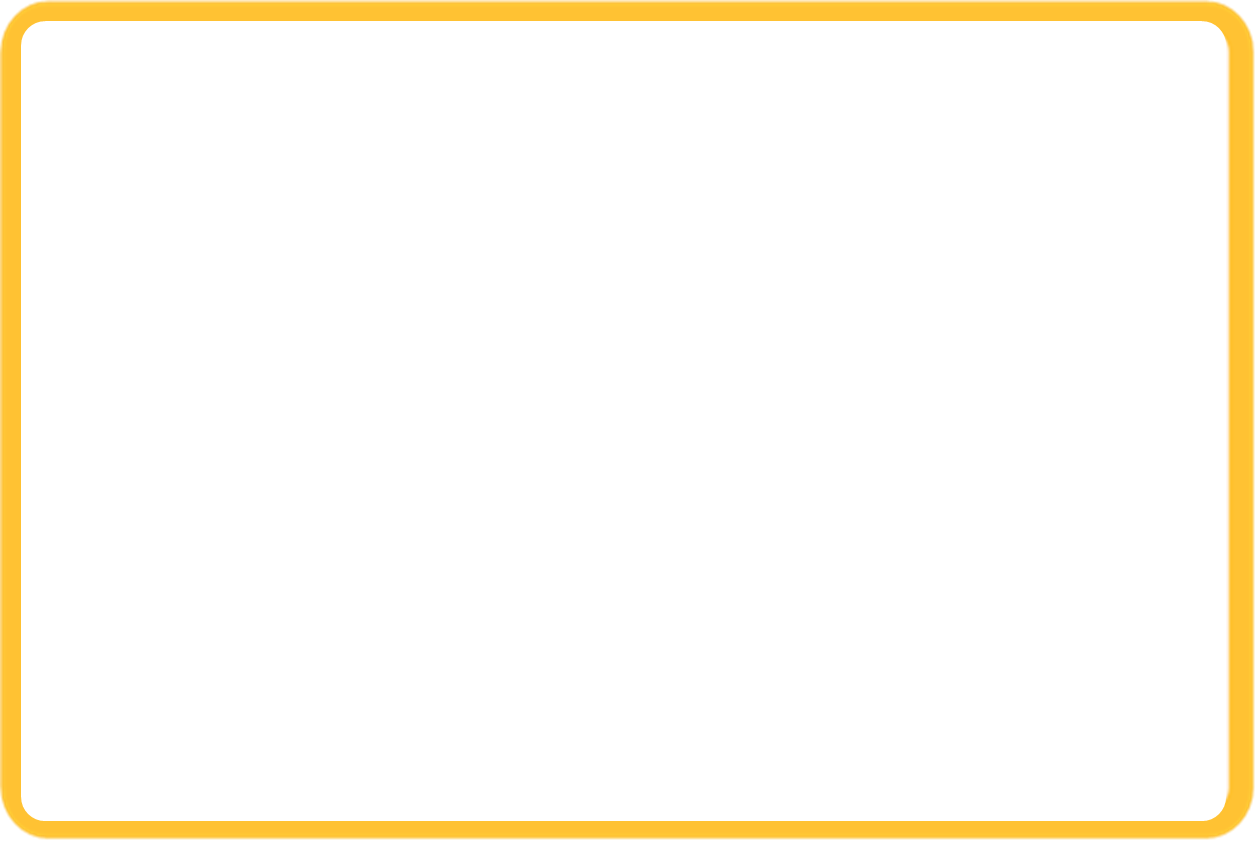 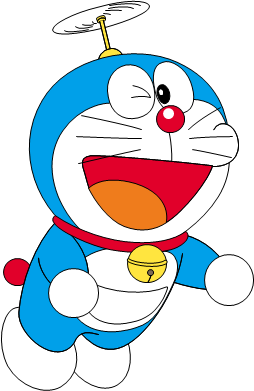 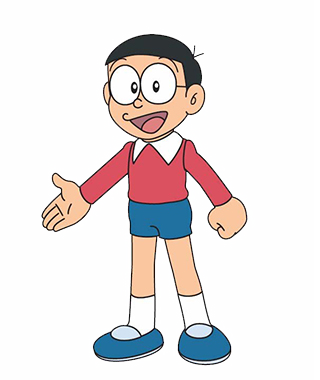 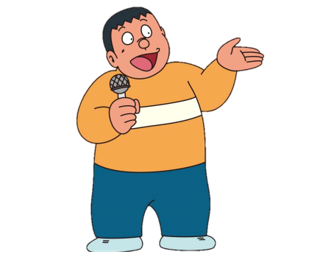 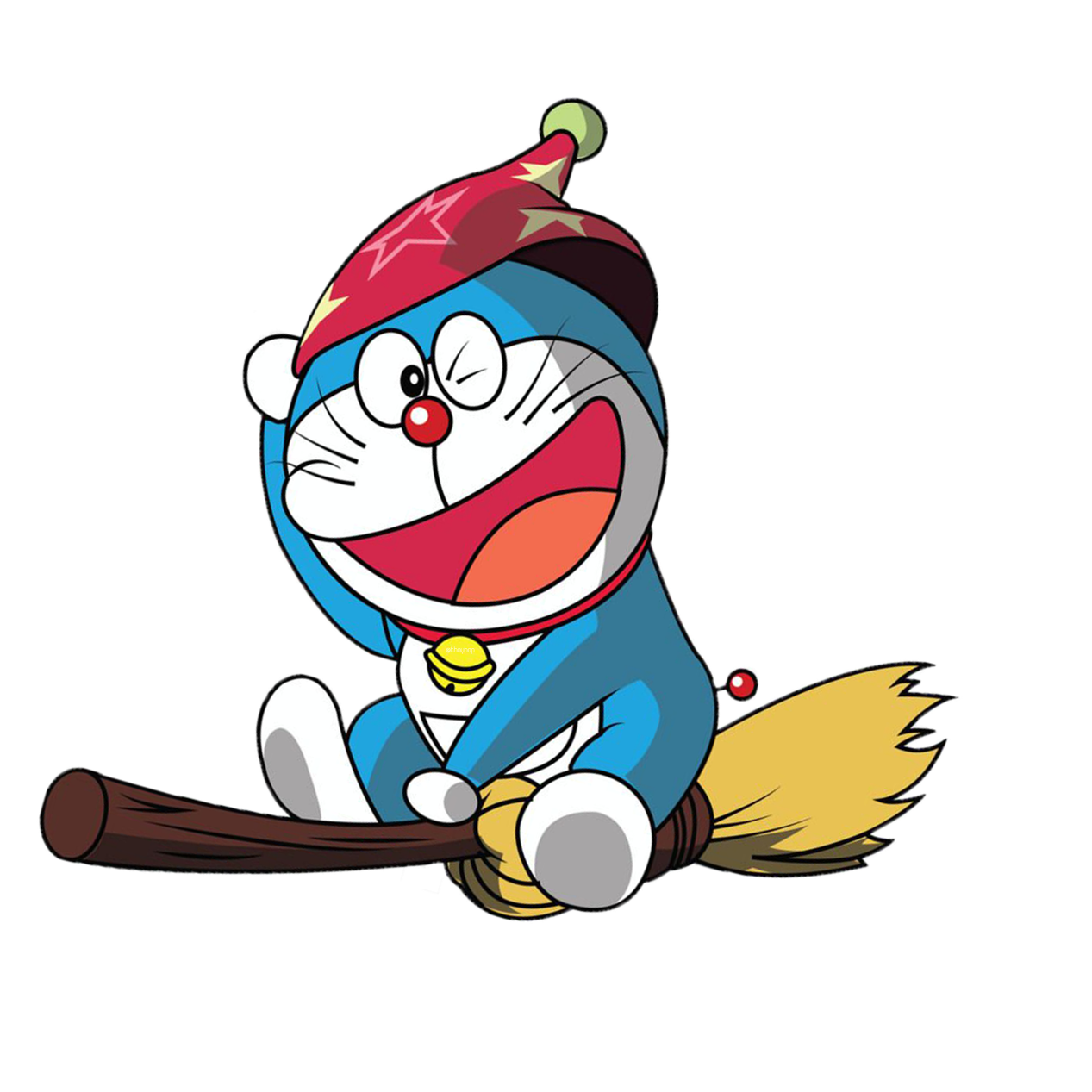 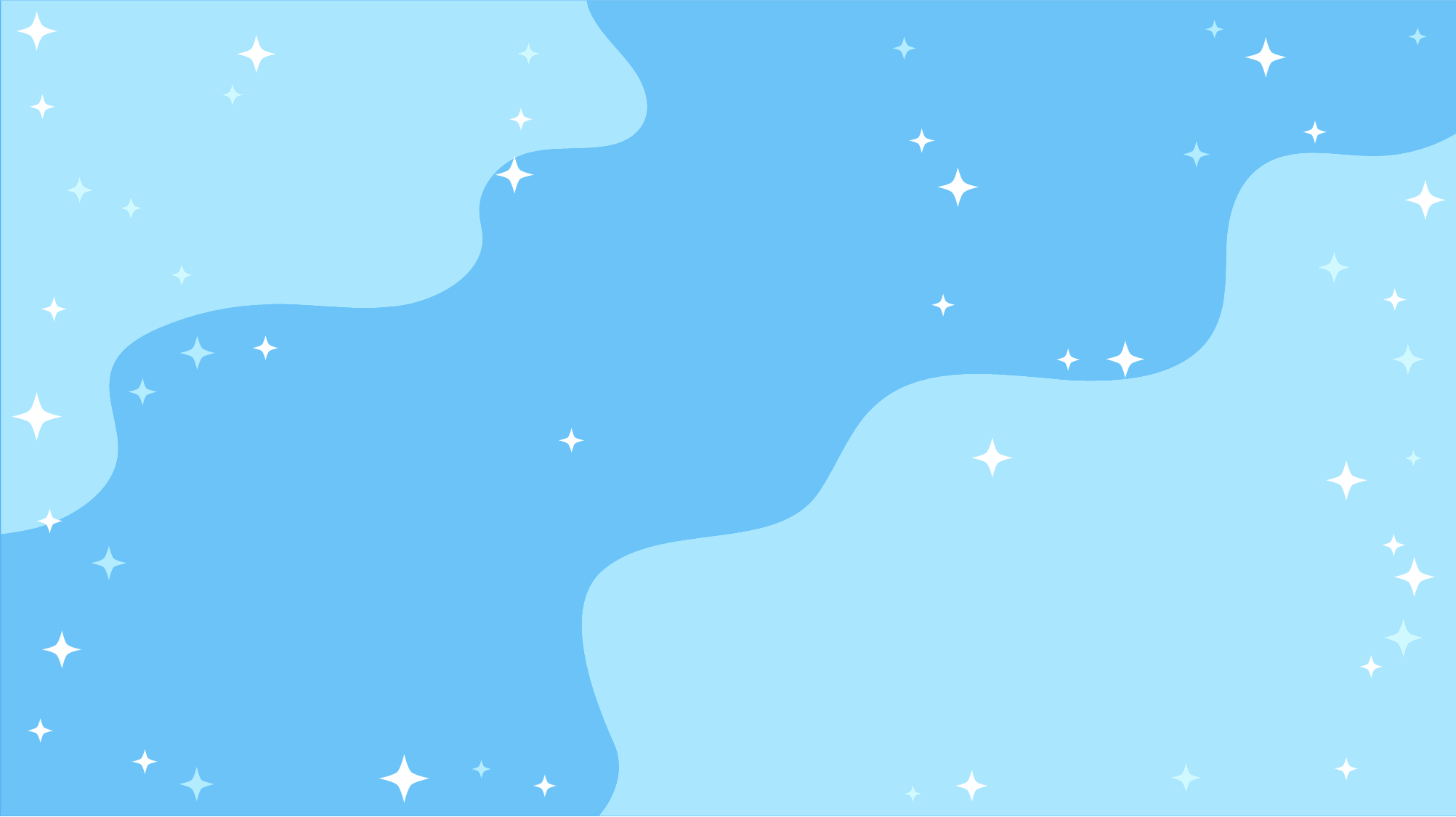 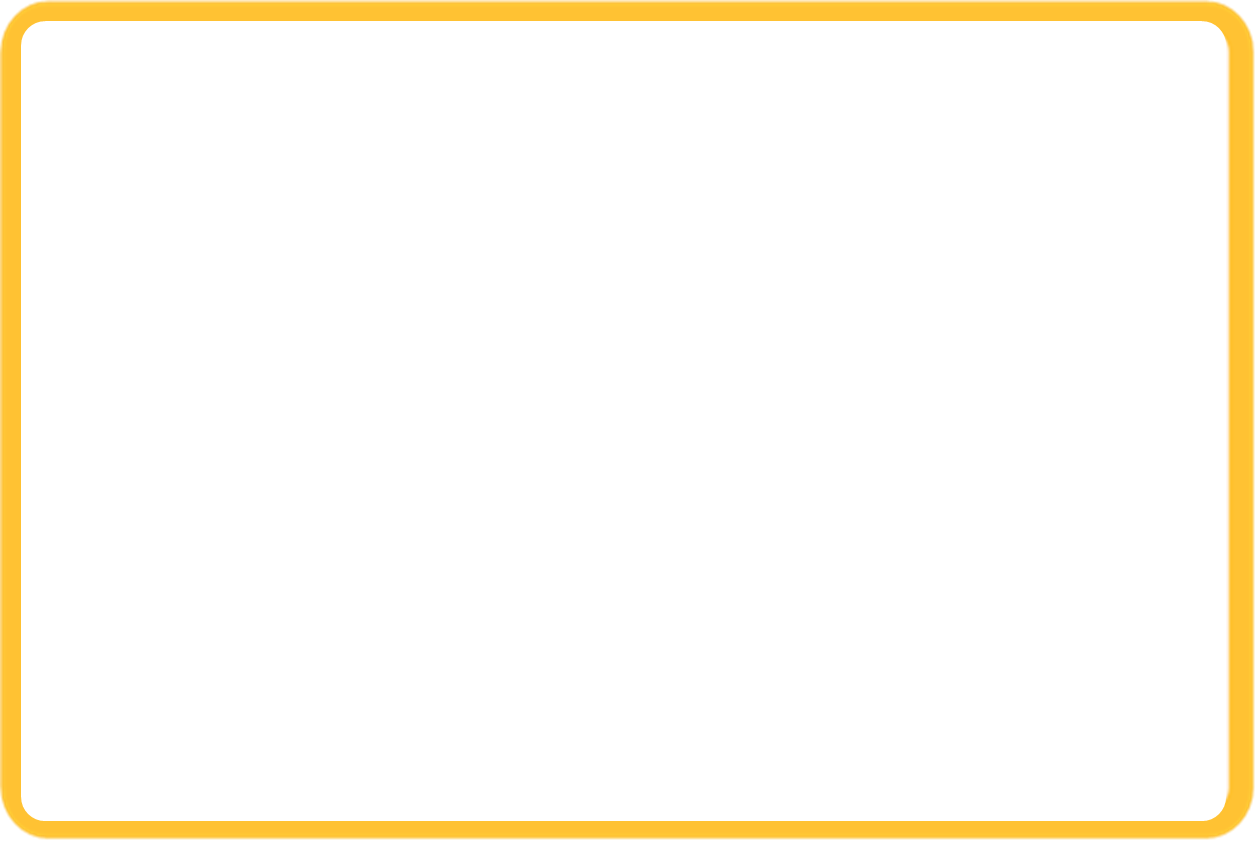 Nhóm em đã họp bàn về nhiệm vụ chuẩn bị tiết mục văn nghệ cho giờ sinh hoạt lớp tuần sau. Thời gian cho nhiệm vụ của chúng em là từ ngày 23 tháng 9 đến ngày 30 tháng 10. Nhóm đã thống nhất bài hát và phân cho bạn Hà là người hát, em cùng bạn An, bạn Mai múa phụ họa. Chúng em mong đợi sẽ có một bài hát múa thật hay cho giờ sinh hoạt lớp tuần tới.
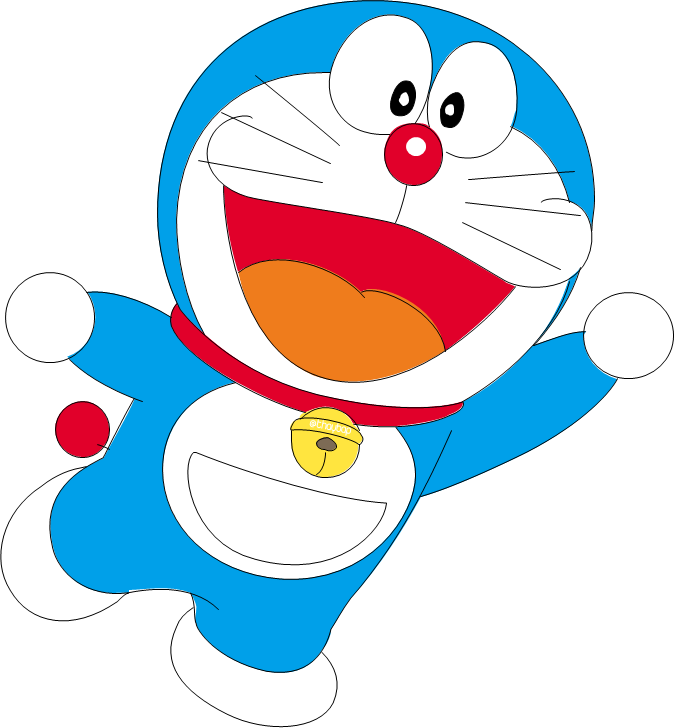 Mẫu
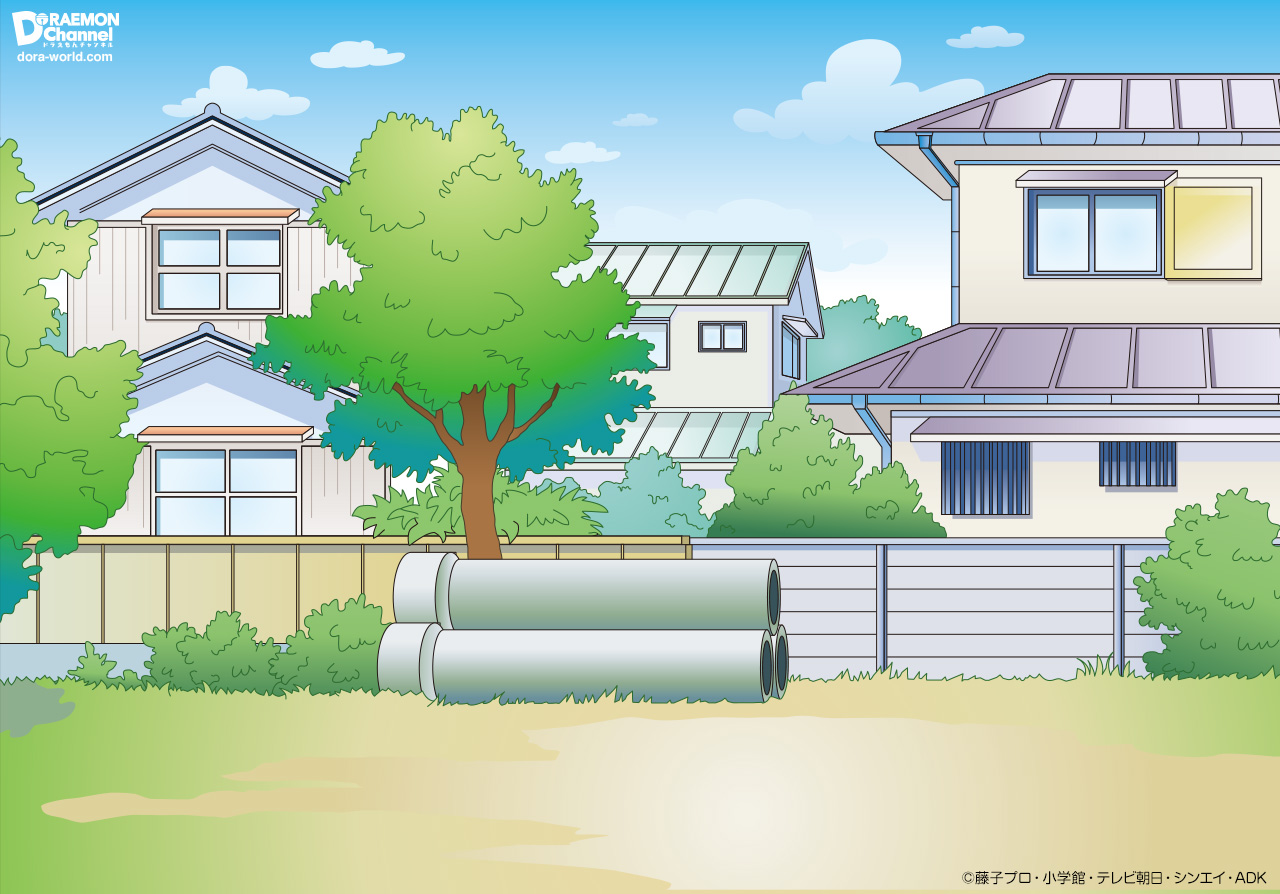 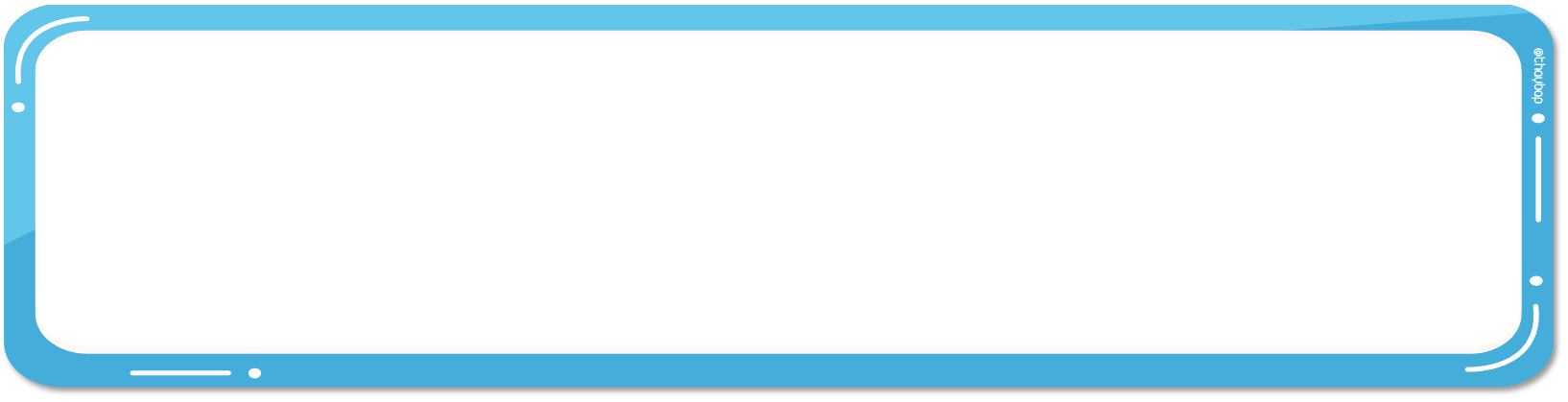 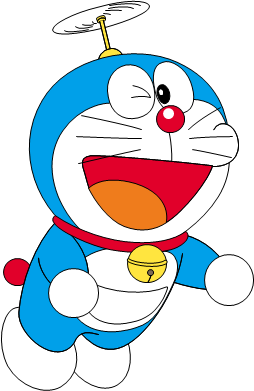 Cảm ơn các bạn nhé! Chúng mình họp xong rồi. Giờ chúng ta cùng đi khám phá các vùng đất mới nhé!
Mỗi 1 câu hỏi các bạn phải trả lời đúng để mở ra được cánh cửa đi đến vùng đất mới.
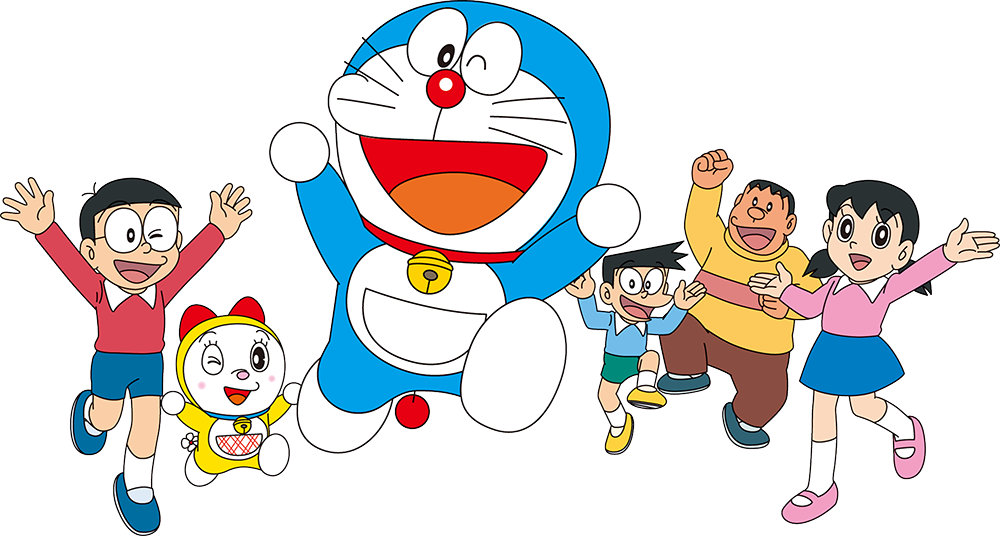 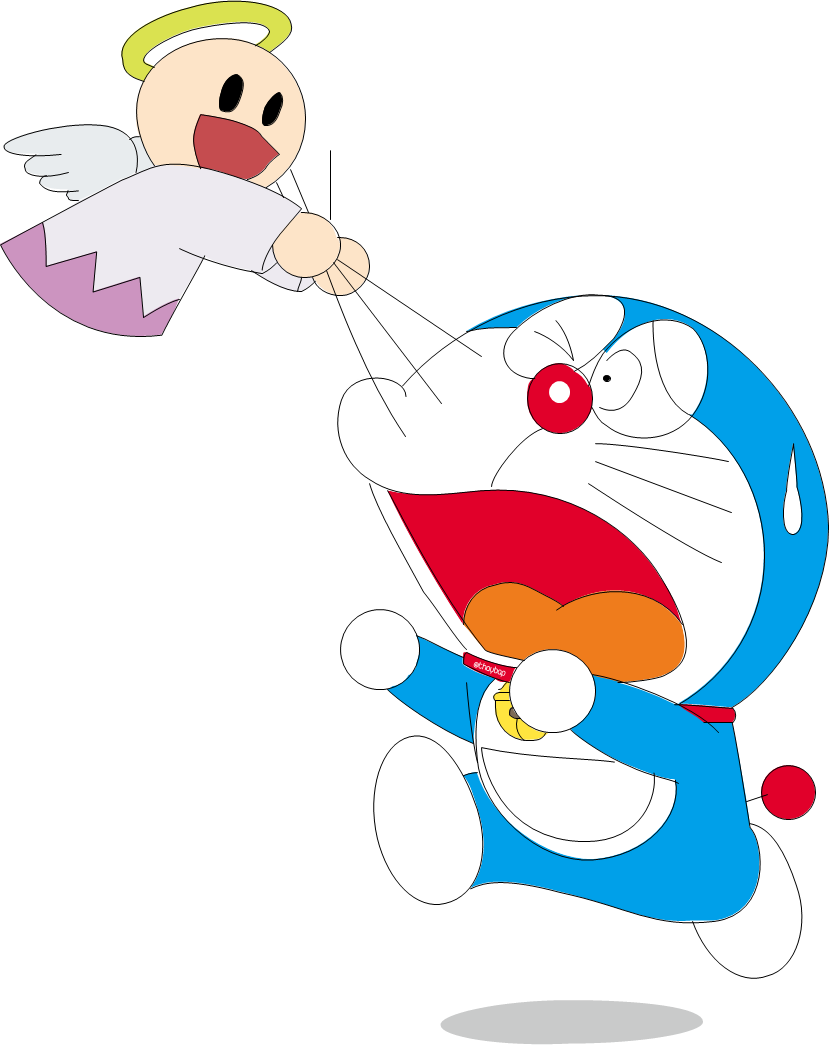 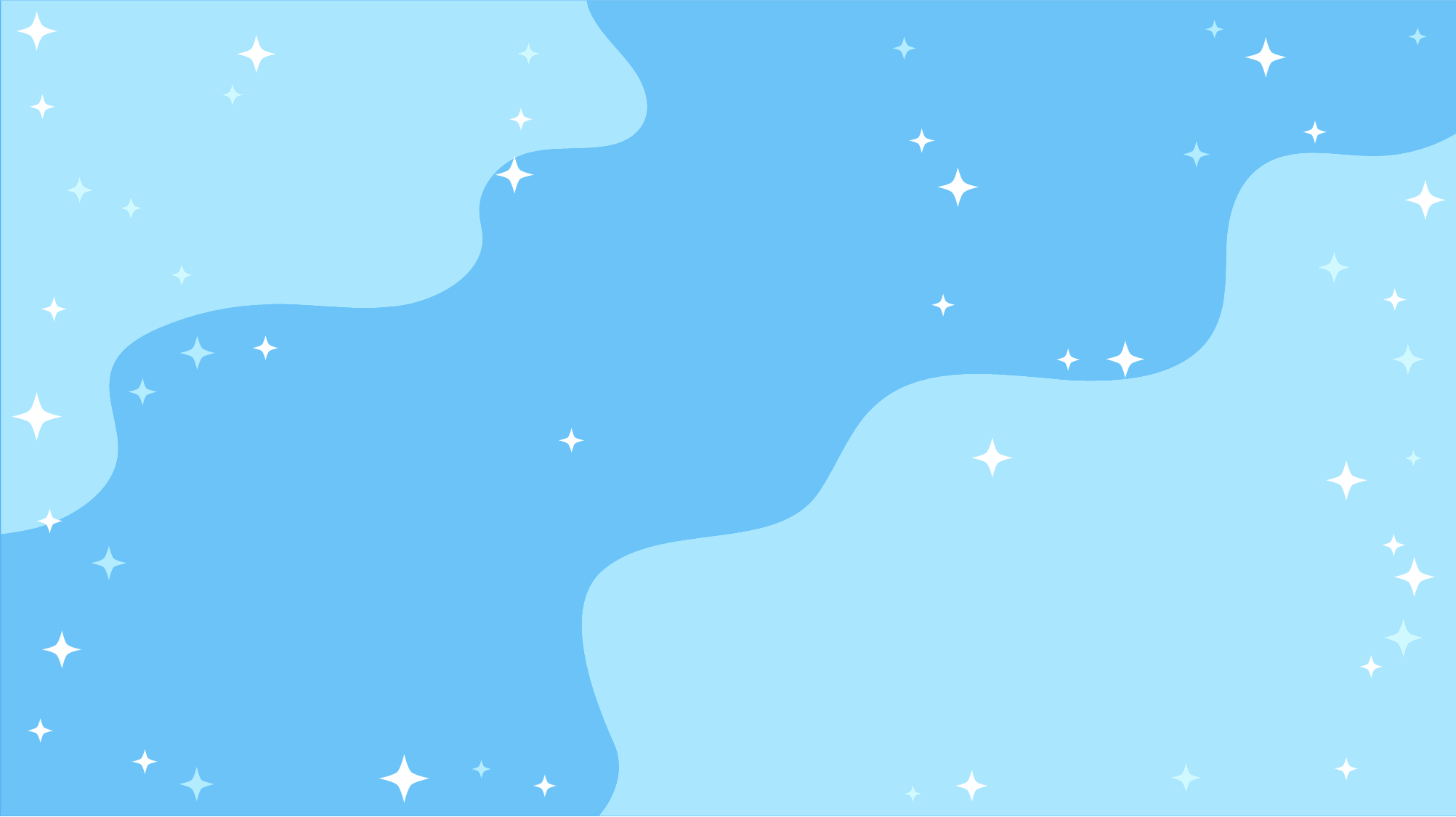 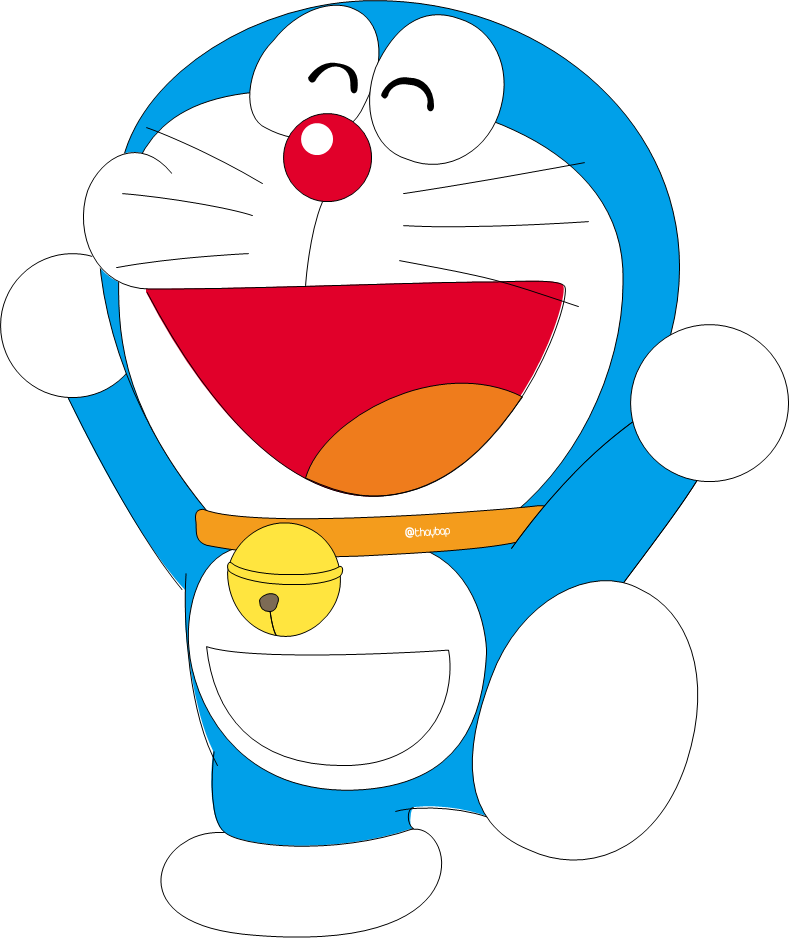 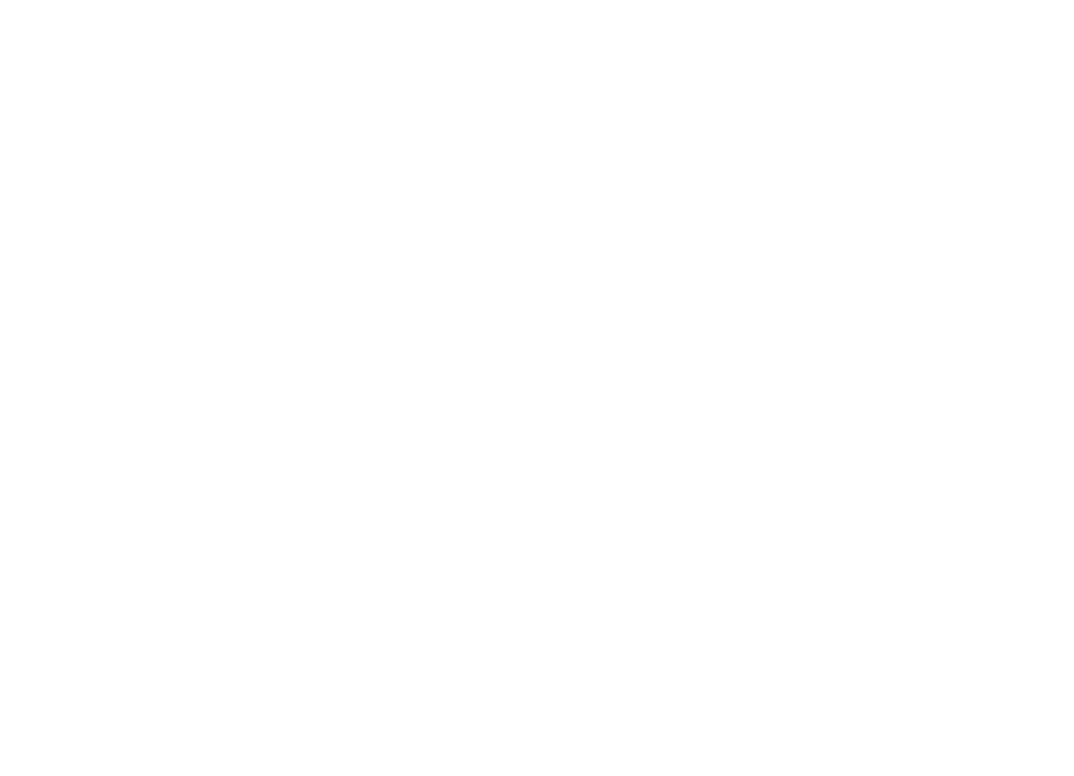 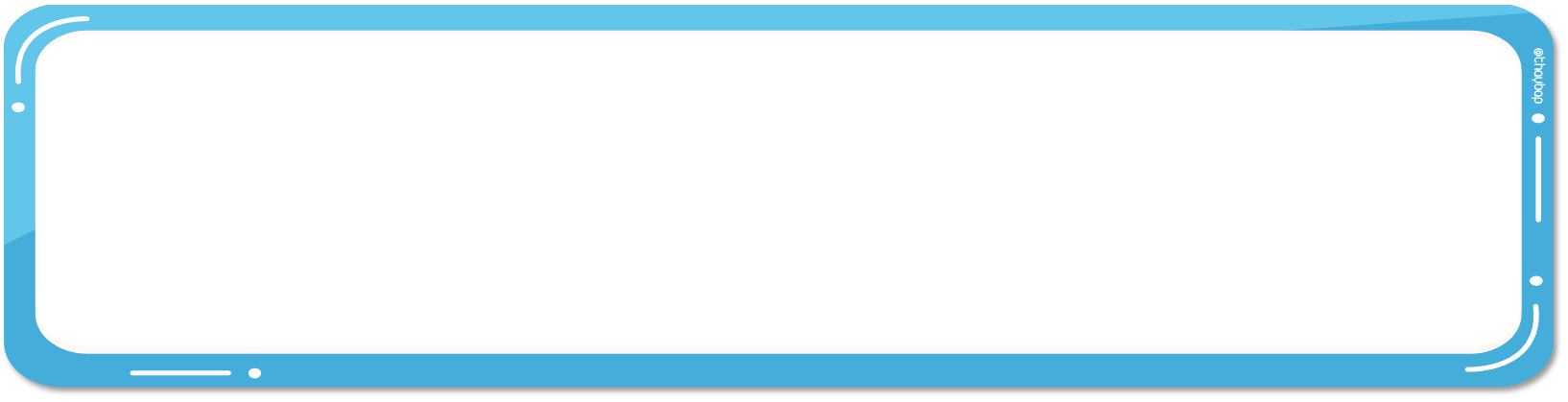 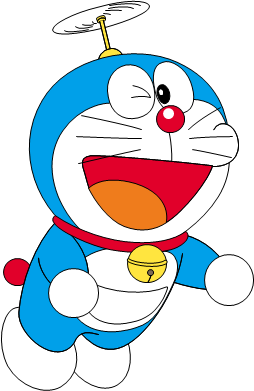 Khi họp nhóm để bàn về việc thực hiện một nhiệm vụ được phân công thì việc đầu tiên phải làm là gì?
Yeahhh,
Đúng rồi!
Mình khám phá vùng đất màu vàng này nhé!
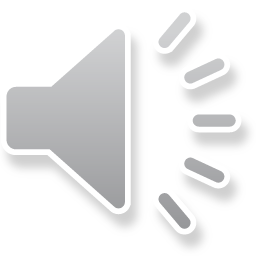 Xác định tên nhiệm vụ được phân công
Phân công nhiệm vụ cụ thể cho từng người
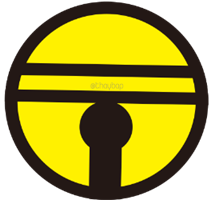 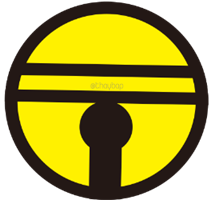 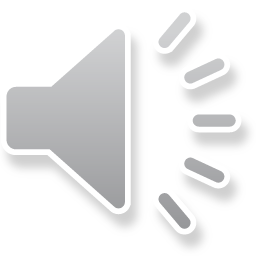 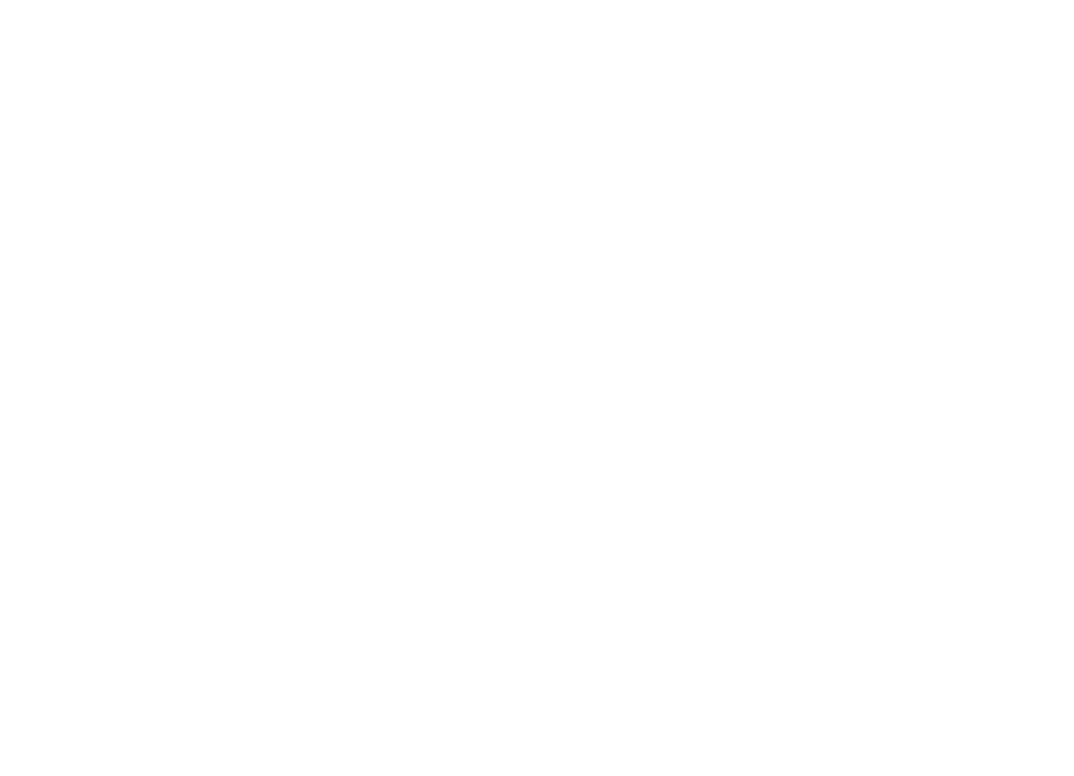 Nói thời gian thực hiện nhiệm vụ cho cả nhóm
Tổng kết kết quả của nhiệm vụ đó
Huhu,
chưa chính xác rồi!
Bạn chọn lại nha.
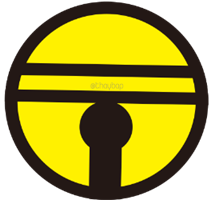 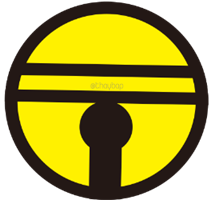 Thầy cô nhấp vào chiếc chuông     ở màu mà học sinh chọn đểkiểm tra đáp án
Sau khi HS trả lời xong, thầy cô nhấp chuộthoặc phím -> để đếncâu hỏi tiếp theo
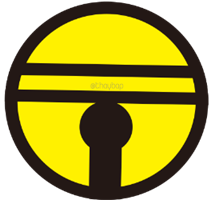 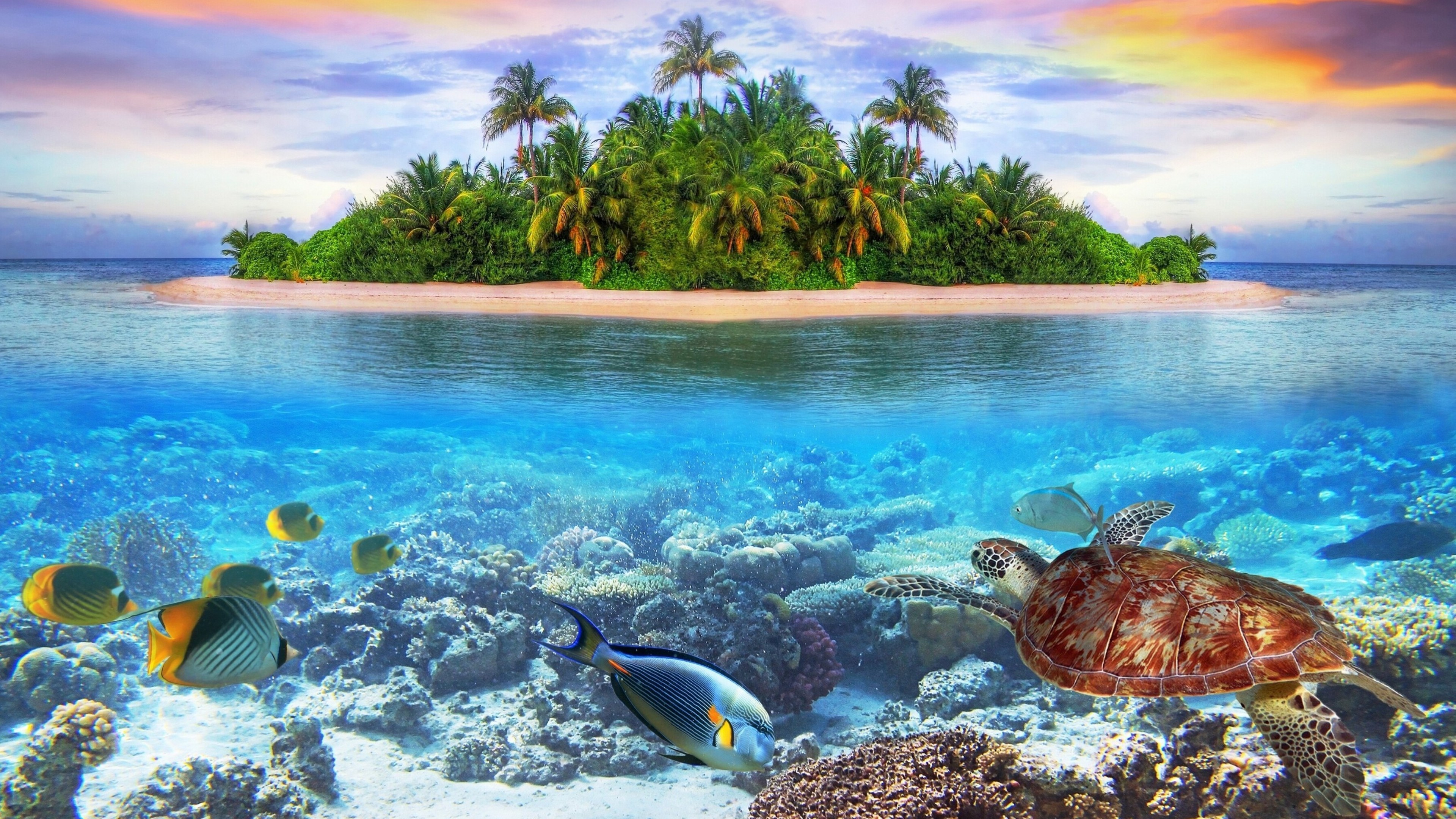 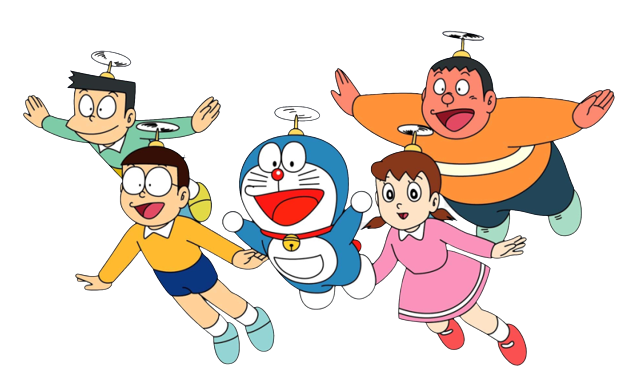 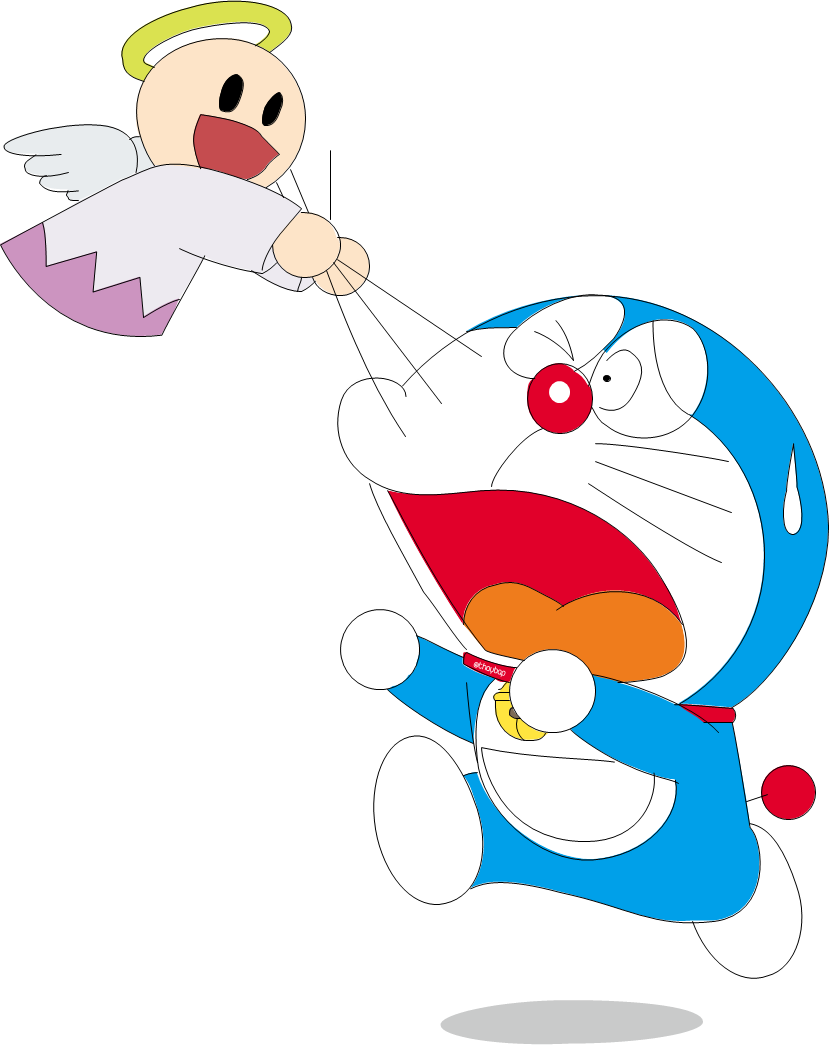 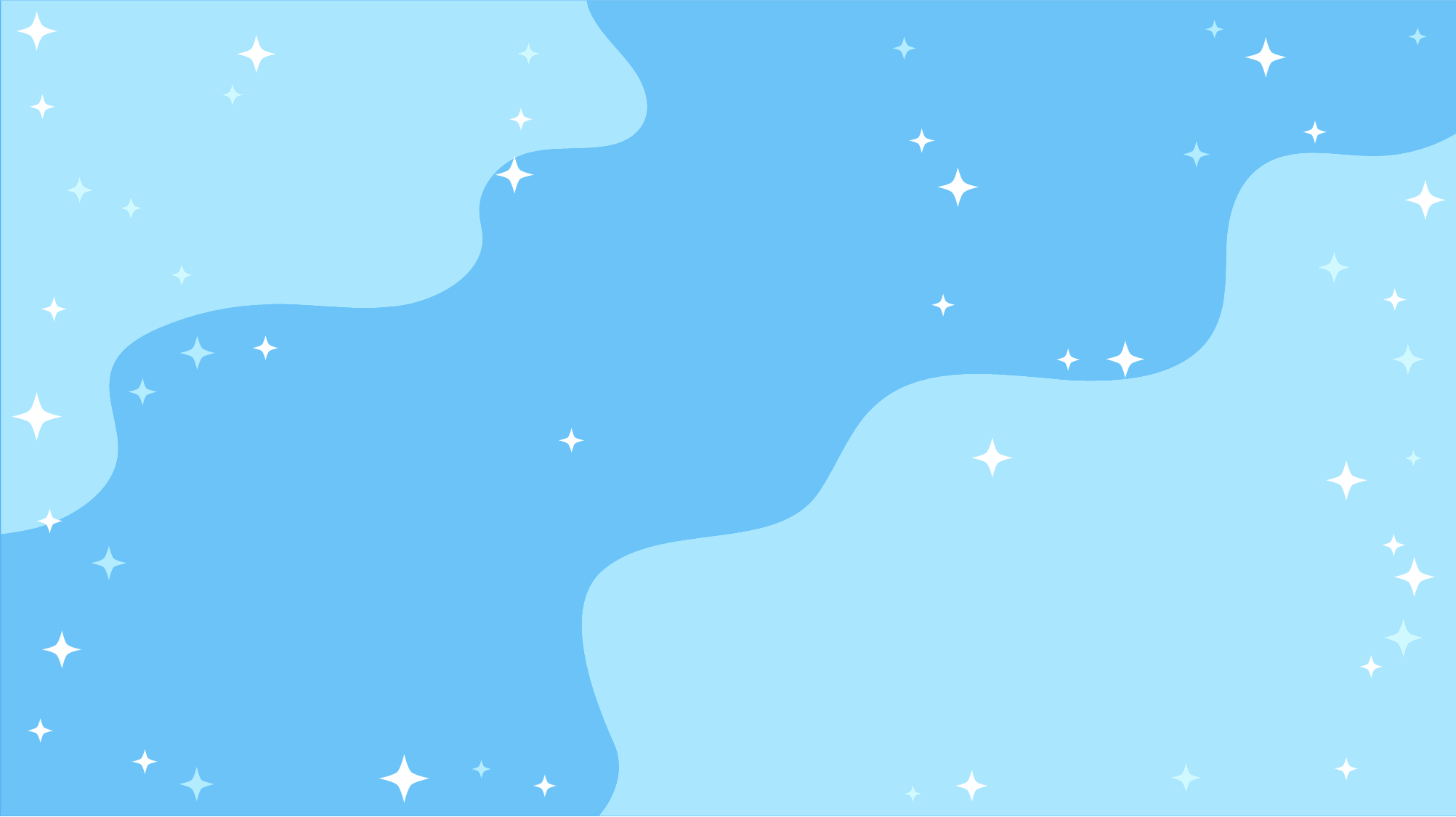 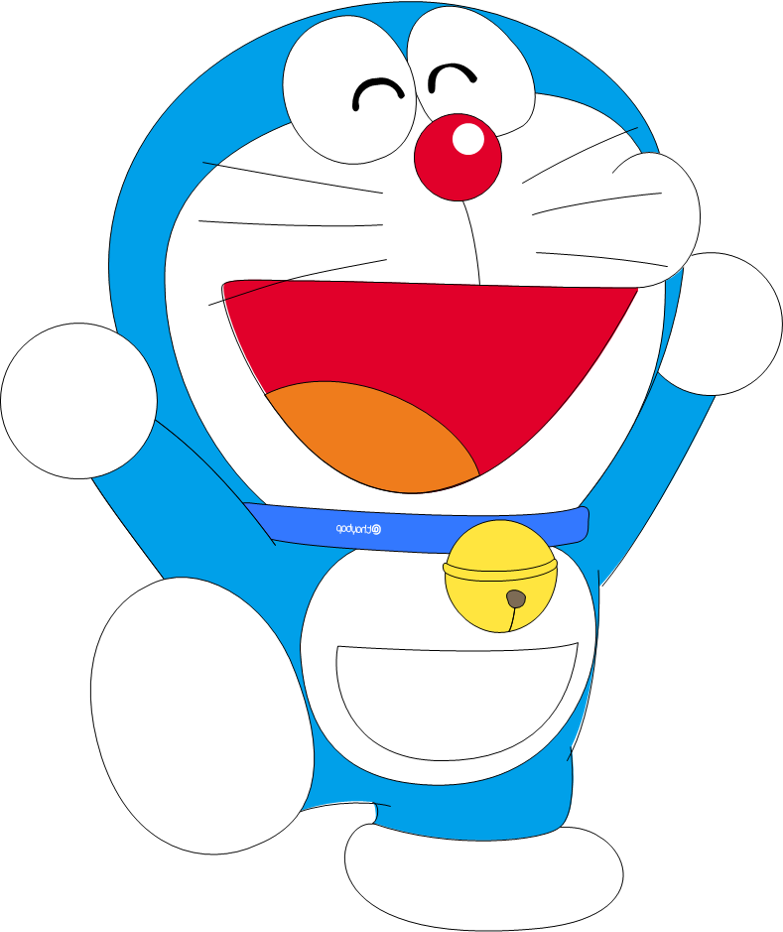 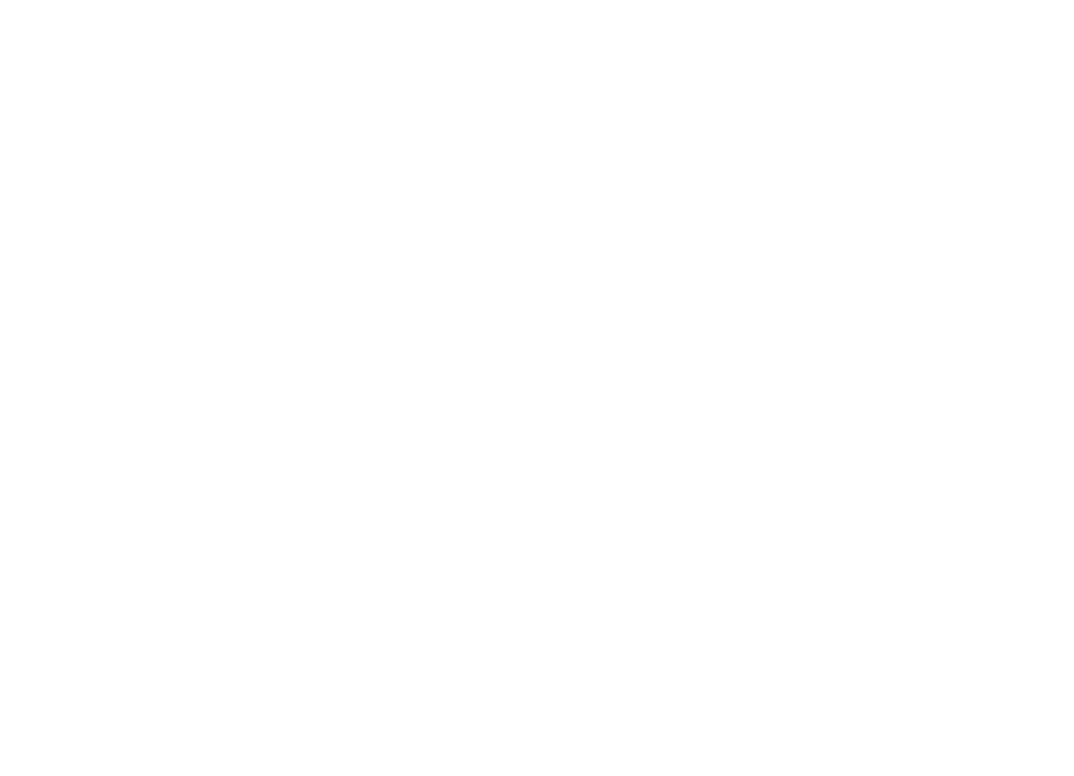 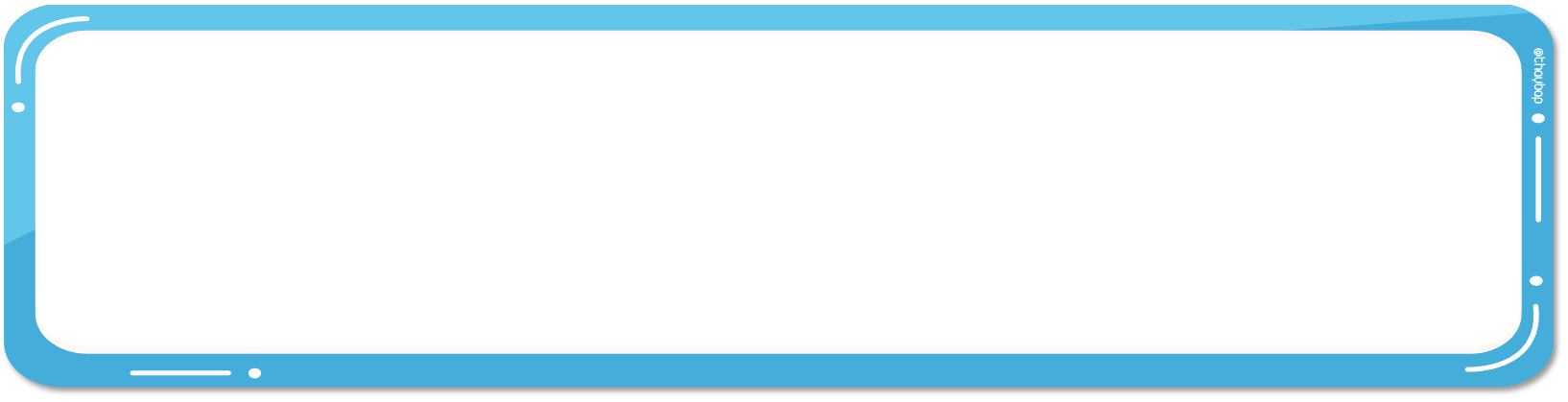 Khi họp nhóm việc xác định thời gian bắt đầu và thời gian kết thúc công việc có cần thiết không?
Yeahhh,
Mình khám phá vùng đất màu xanh này nhé!
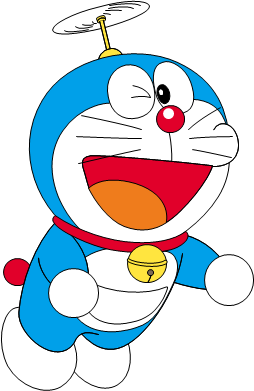 Không cần thiết
Cần thiêt
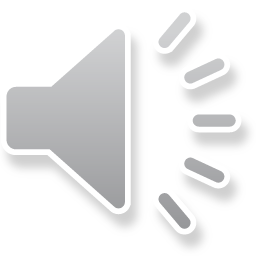 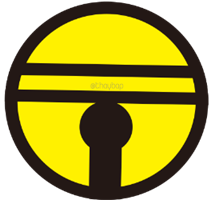 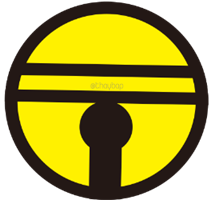 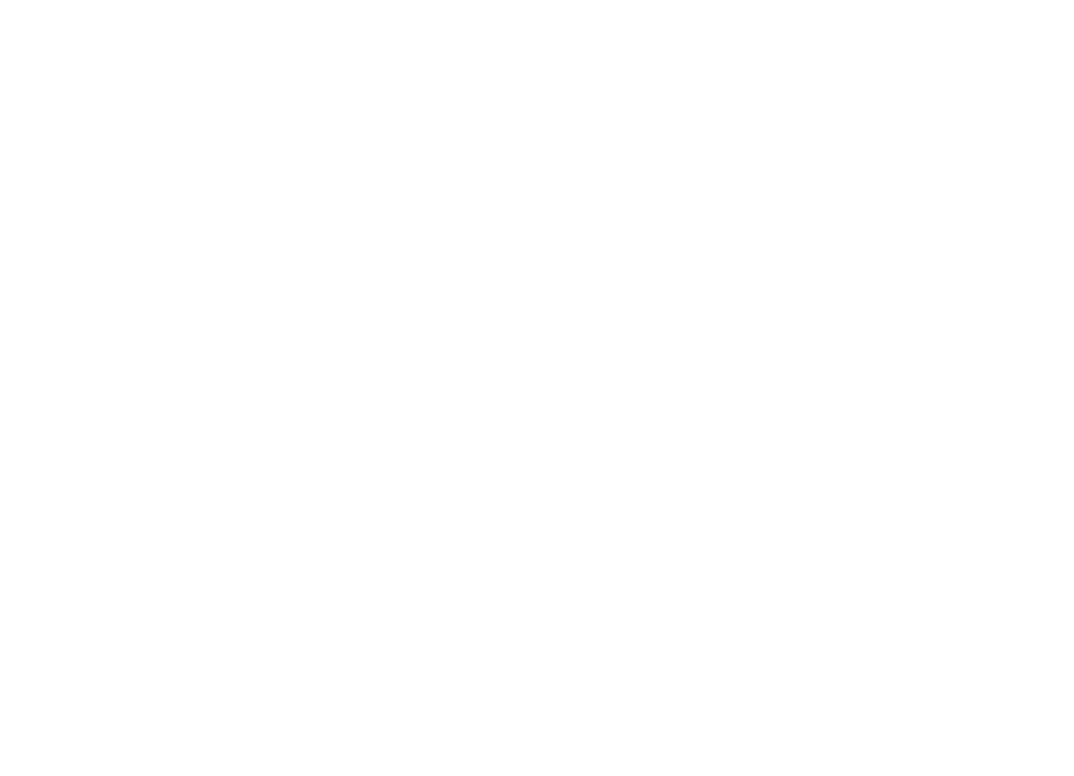 Huhu,
chưa chính xác rồi!
Bạn chọn lại nha.
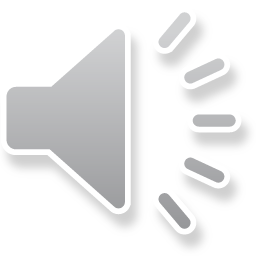 Thầy cô nhấp chuột1 lần để hiện câu hỏi. Nhấp thêm 1 lần để hiện các đáp án
Thầy cô nhấp vào chiếc chuông     ở màu mà học sinh chọn đểkiểm tra đáp án
Sau khi HS trả lời xong, thầy cô nhấp chuộthoặc phím -> để đếncâu hỏi tiếp theo
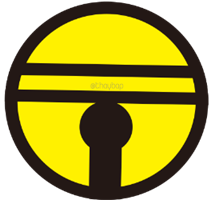 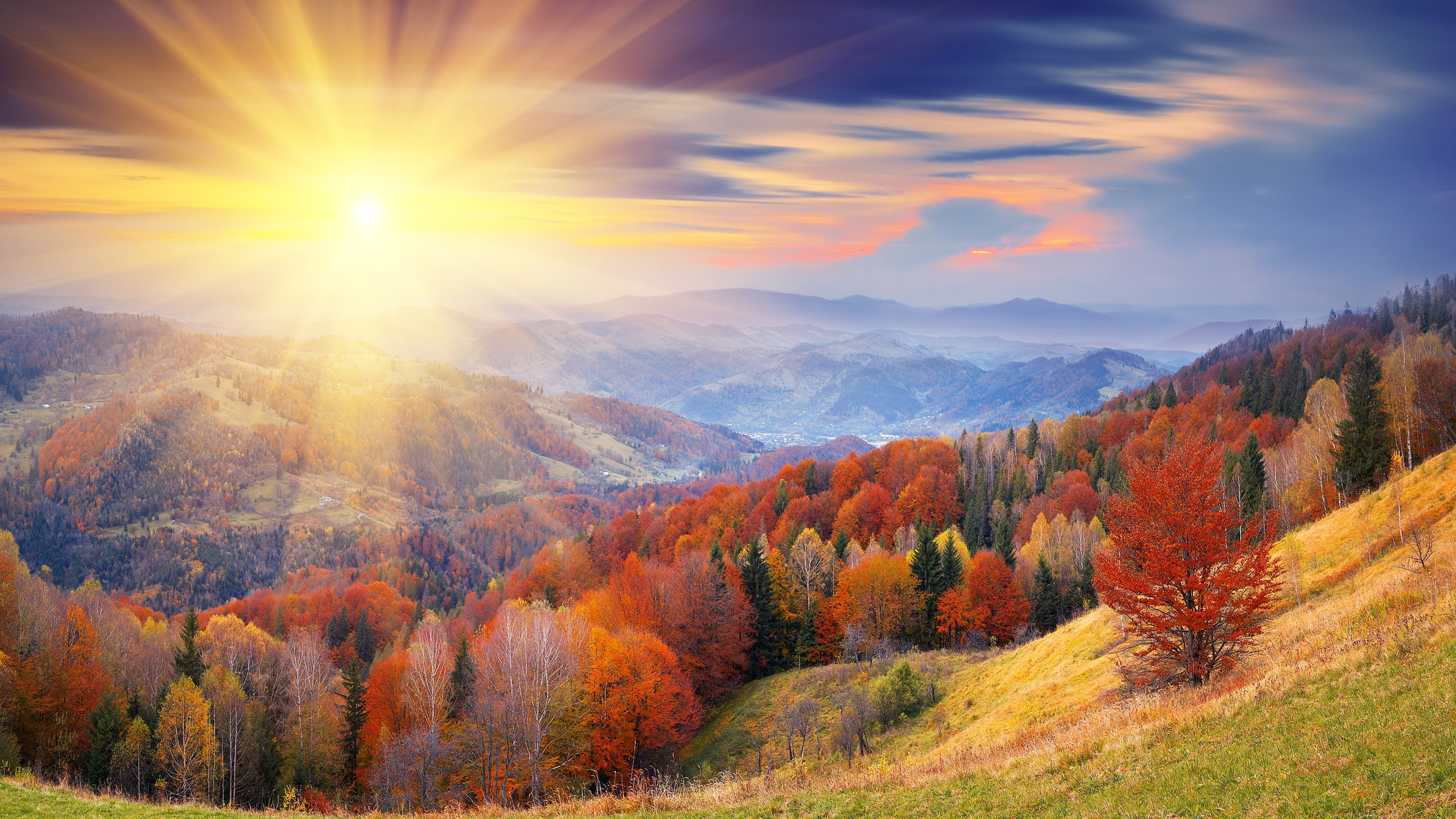 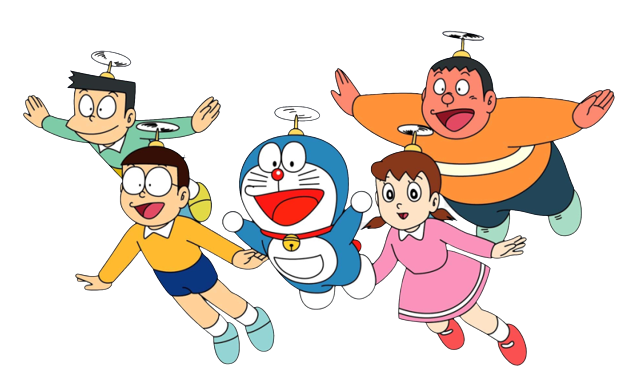 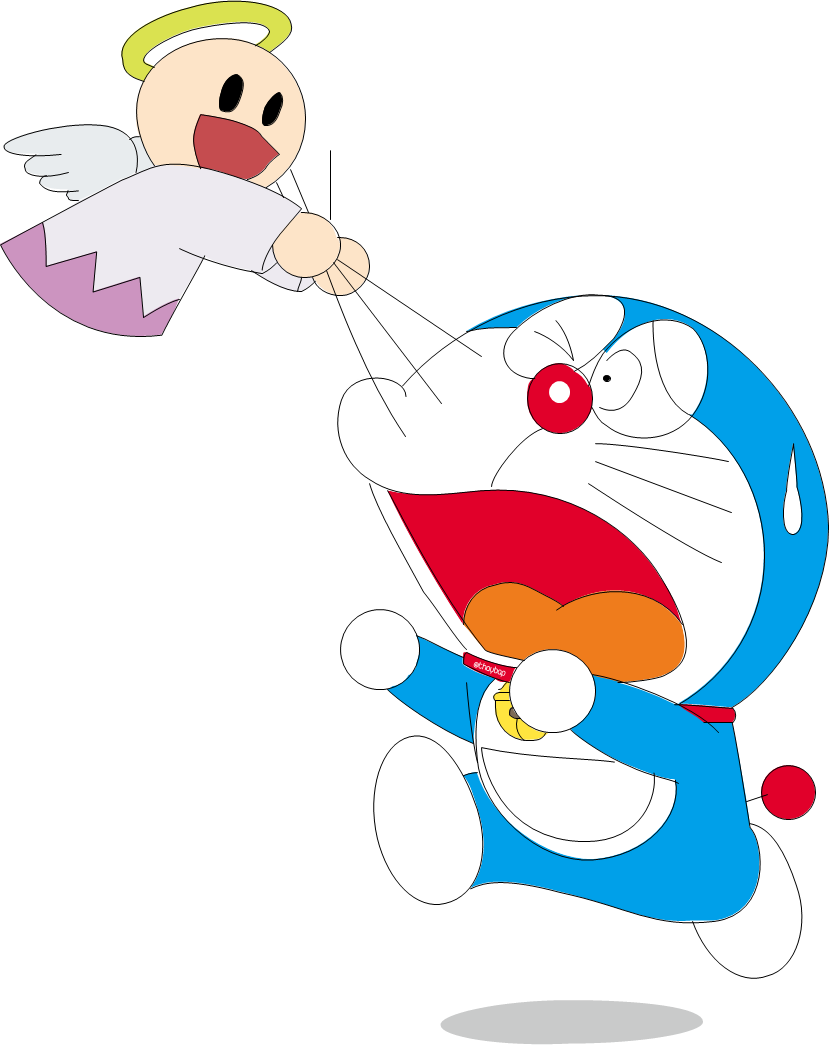 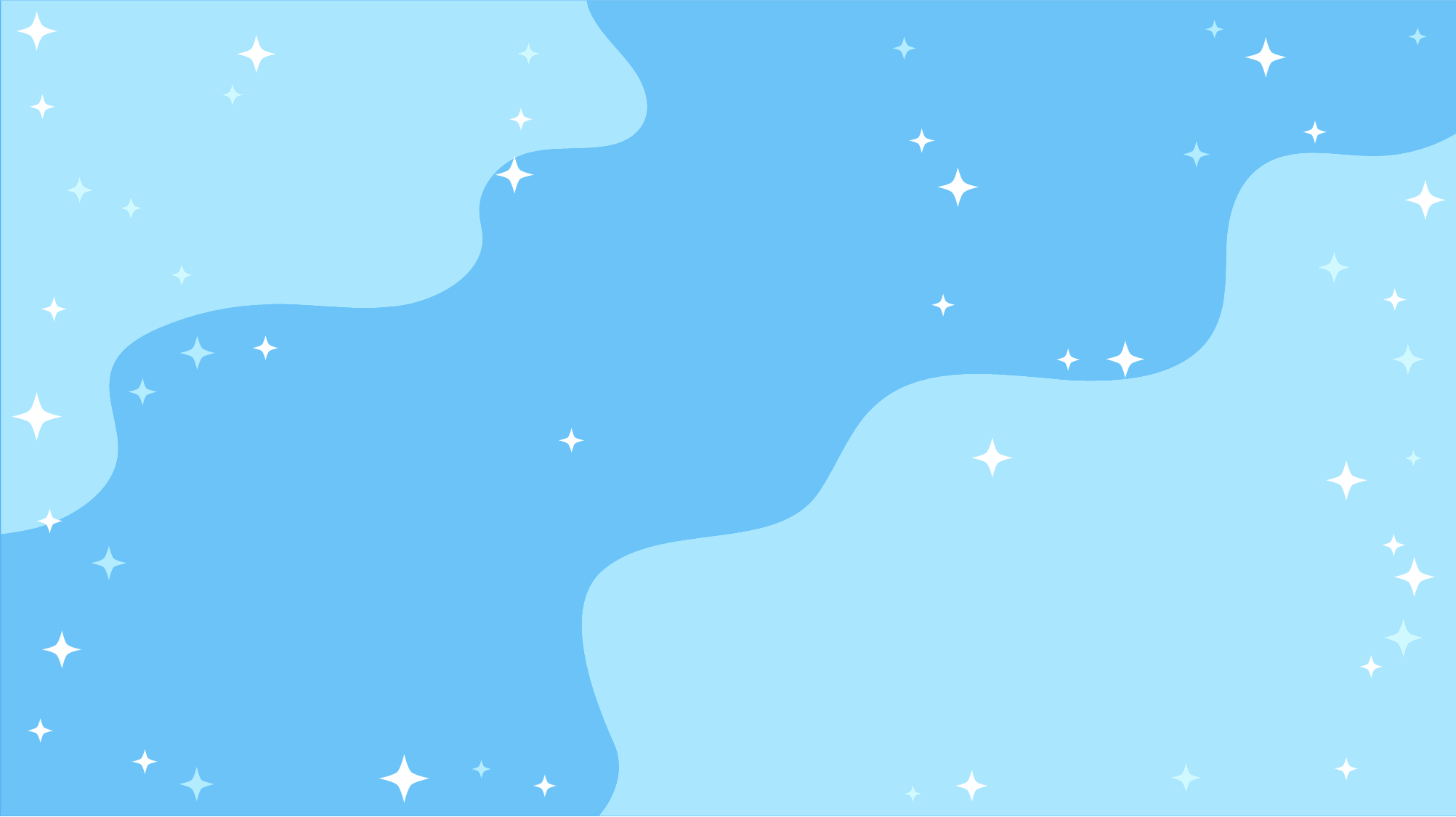 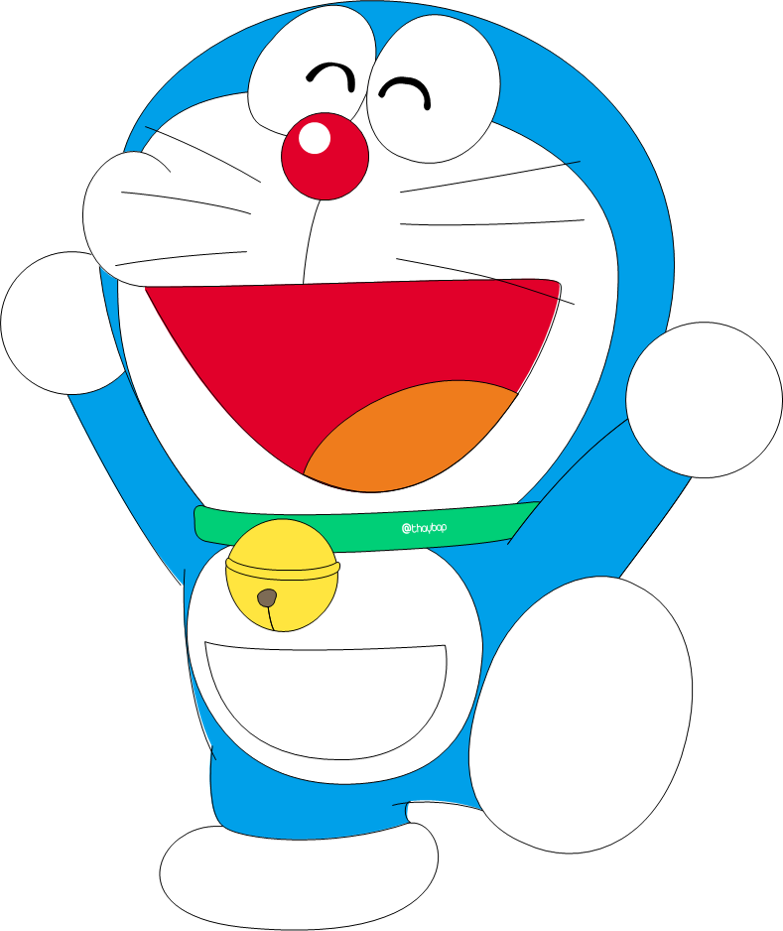 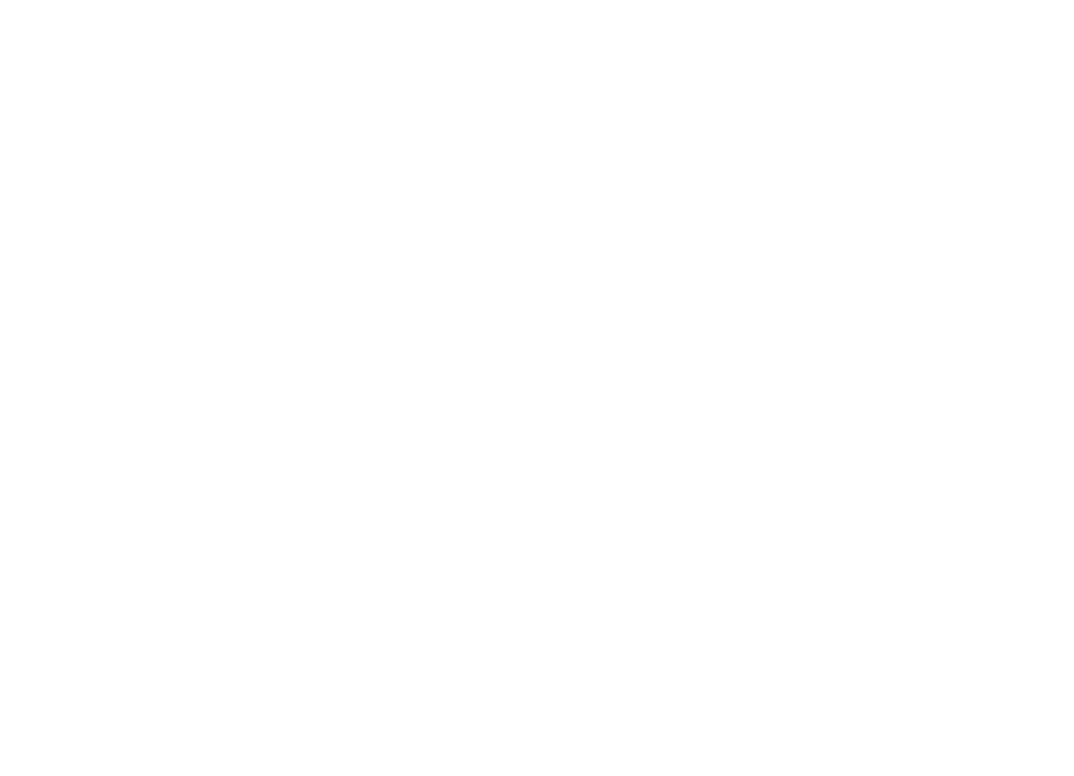 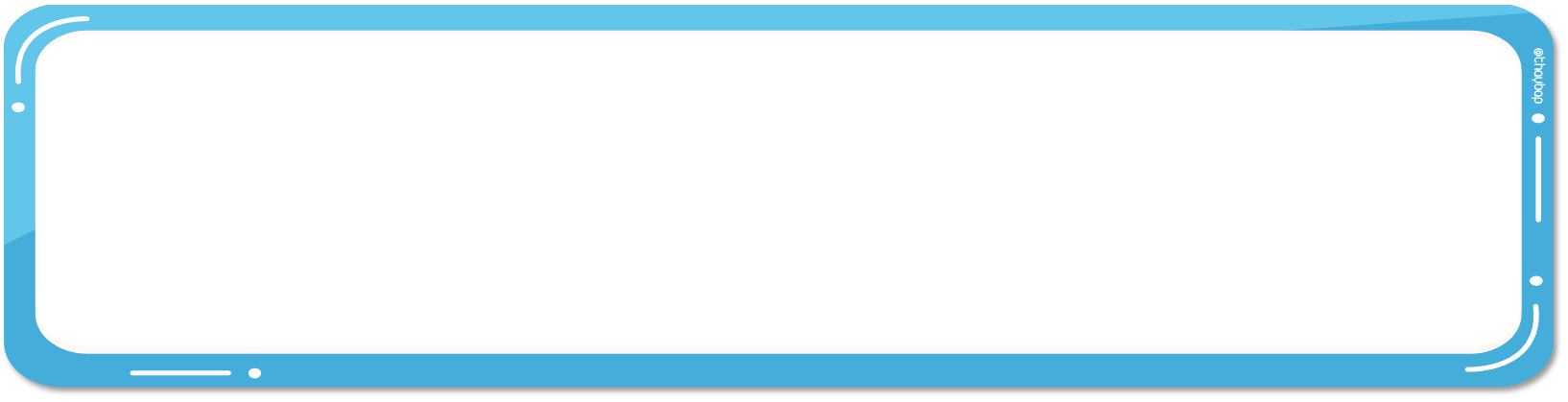 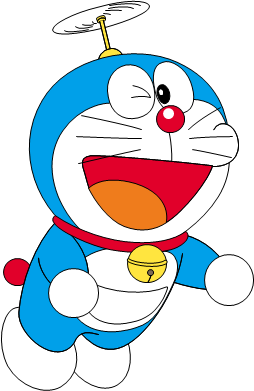 Sau khi họp nhóm xác định được thời gian thực hiện thì bước tiếp theo làm gì?
Yeahhh,
Mình khám phá vùng đất màuxanh lá này nhé!
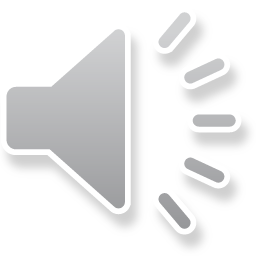 Nói tên nhiệm vụ được phân công
Nêu thành viên của từng tổ
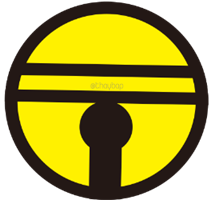 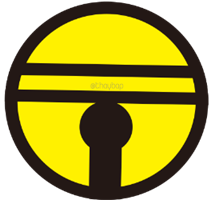 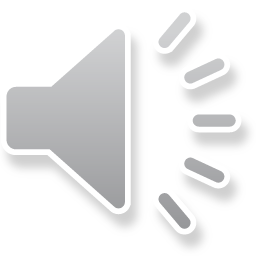 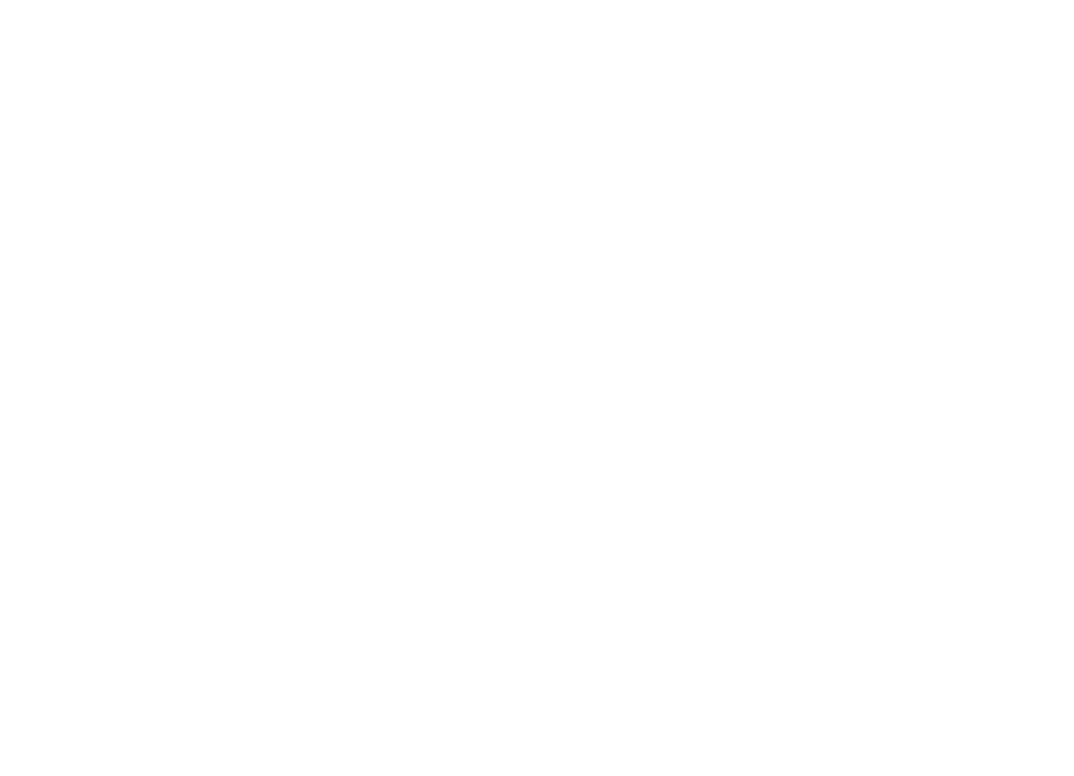 Phân công nhiệm vụ của từng bạn
Nêu kết quả của nhiệm vụ
Huhu,
chưa chính xác rồi!
Bạn chọn lại nha.
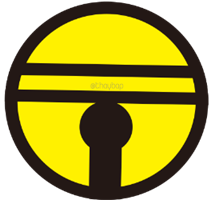 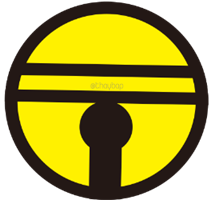 Sau khi HS trả lời xong, thầy cô nhấp chuộthoặc phím -> để đếncâu hỏi tiếp theo
Thầy cô nhấp vào chiếc chuông     ở màu mà học sinh chọn đểkiểm tra đáp án
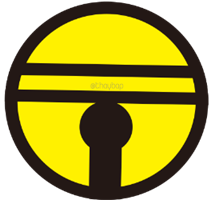 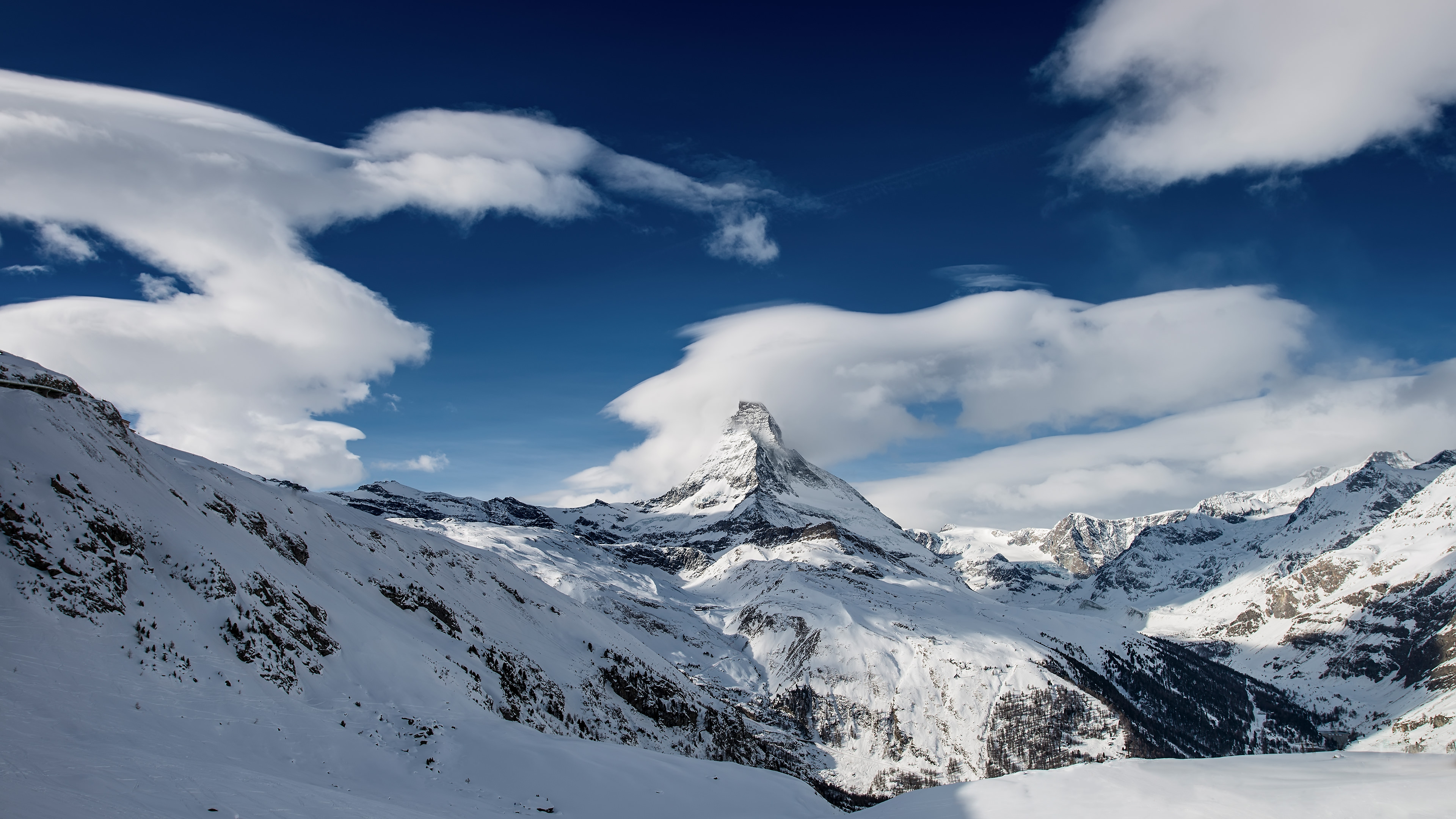 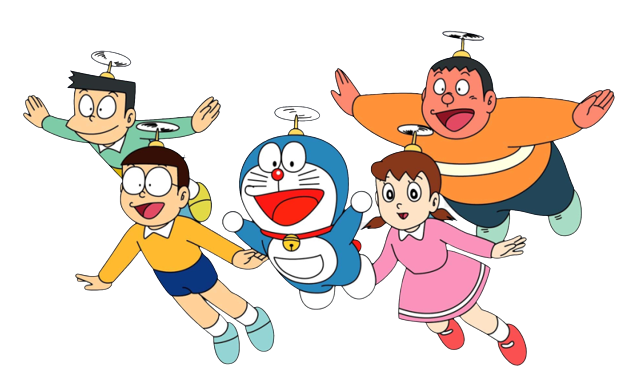 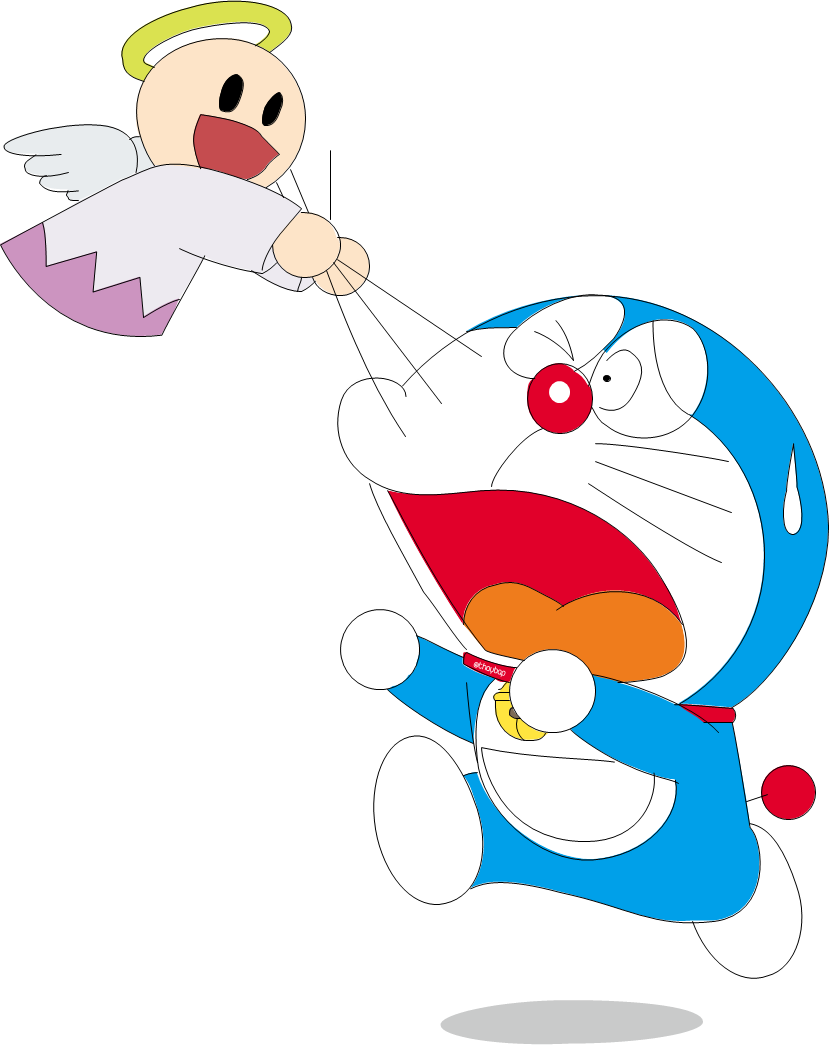 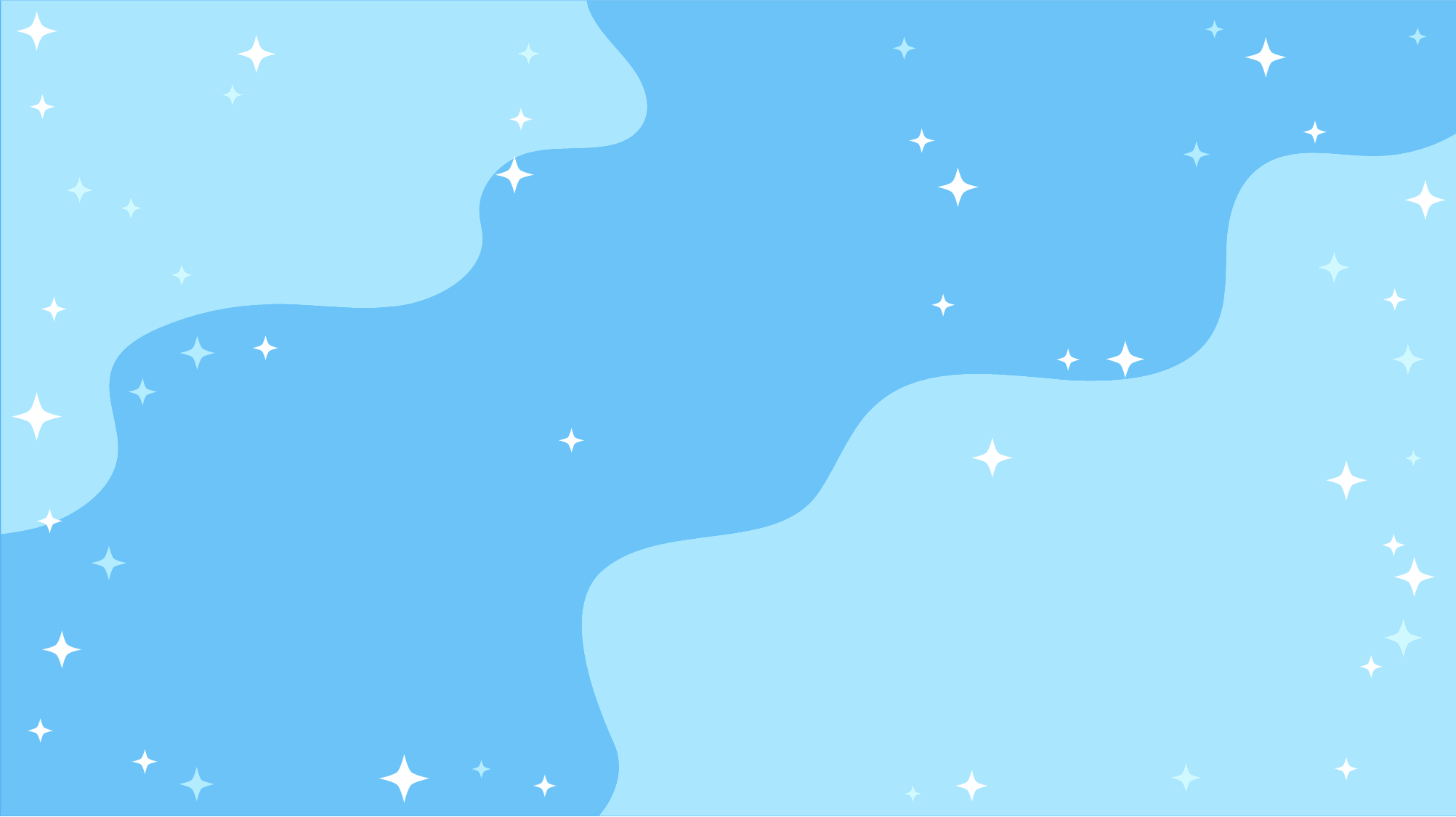 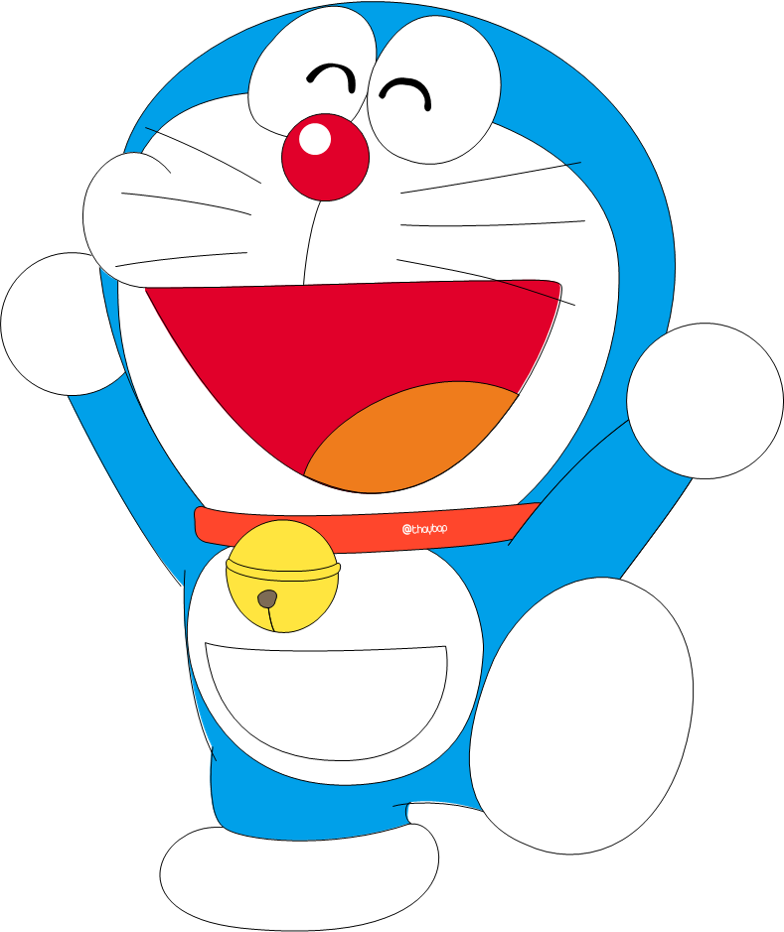 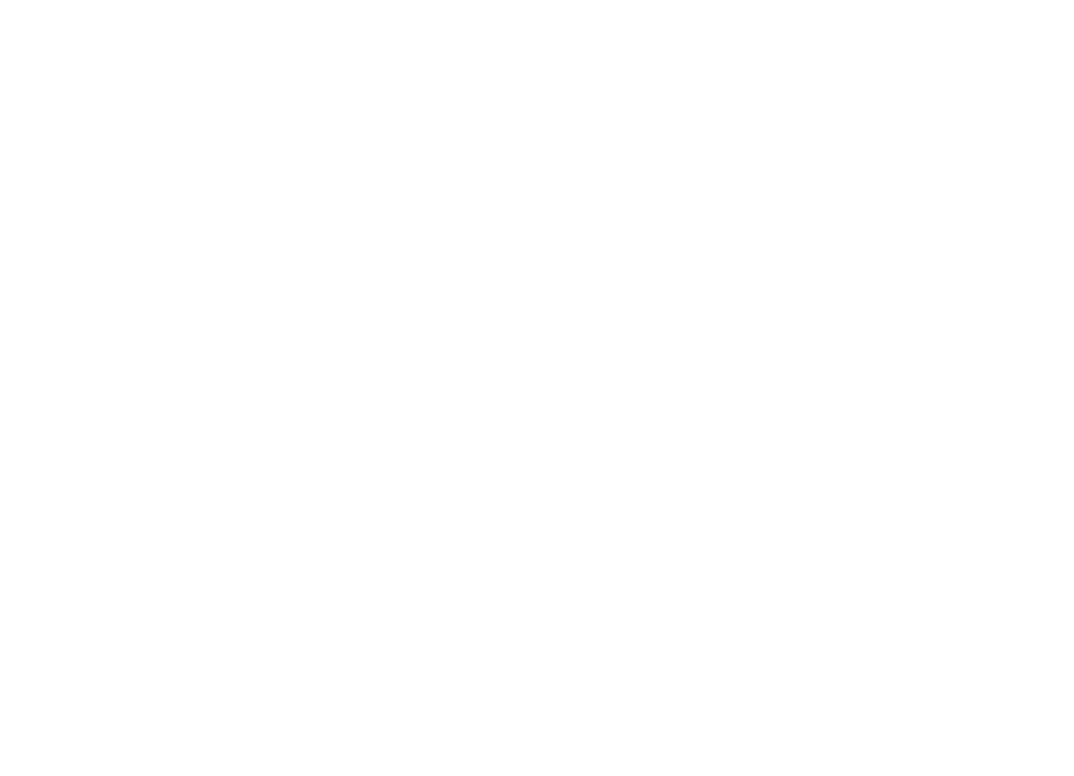 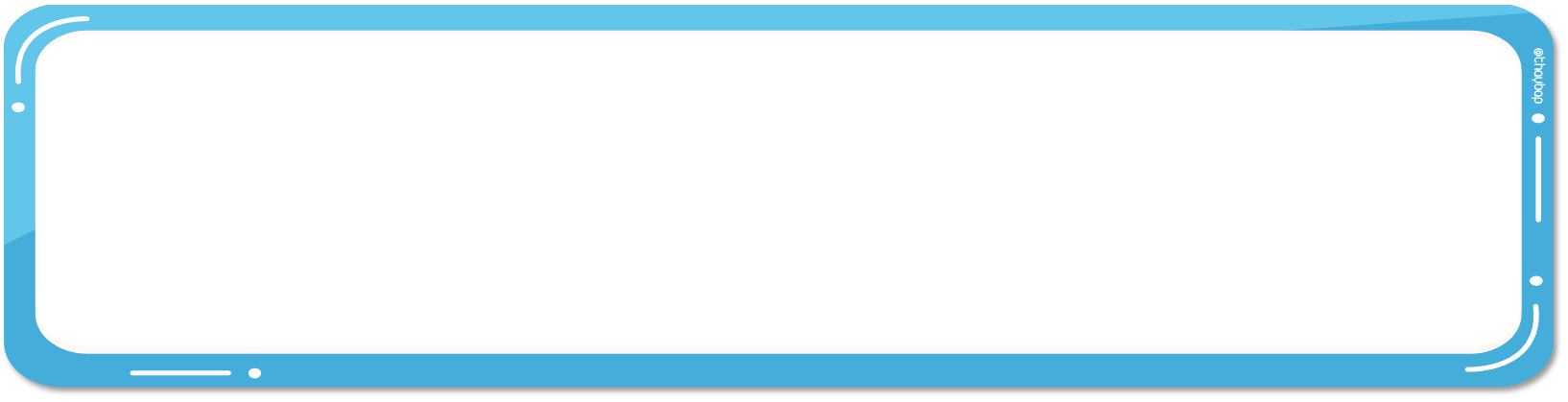 Em nêu lại 4 bước để tổ chức 1 cuộc họp nhóm bàn về việc thực hiện một nhiệm vụ
Yeahhh,
Mình khám phá vùng đất màu đỏ này nhé!
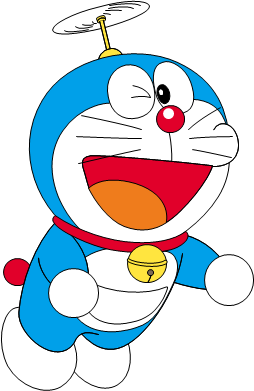 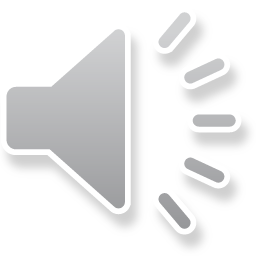 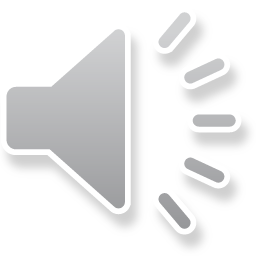 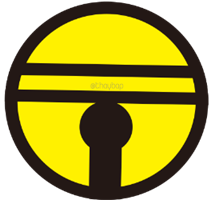 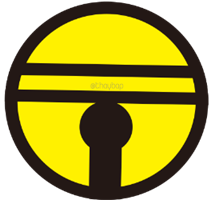 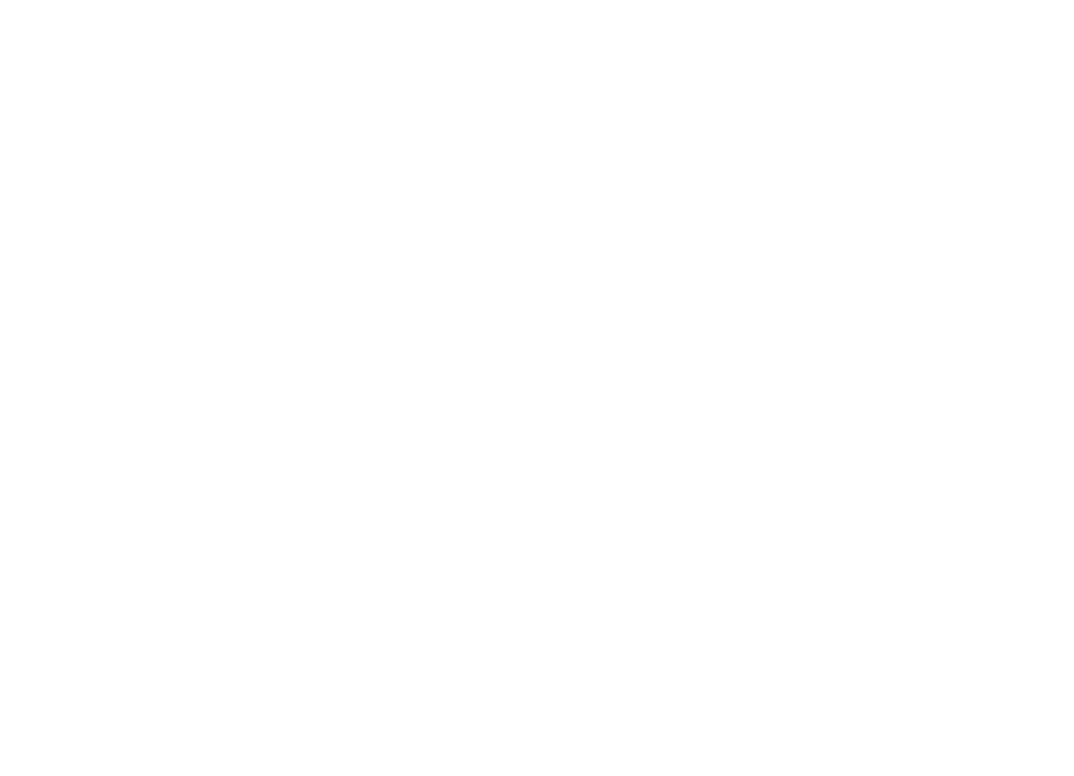 Em trả lời sai
Em trả lời đúng
Huhu,
chưa chính xác rồi!
Bạn chọn lại nha.
Thầy cô nhấp vào chiếc chuông     ở màu mà học sinh chọn đểkiểm tra đáp án
Sau khi HS trả lời xong, thầy cô nhấp chuộthoặc phím -> để đếncâu hỏi tiếp theo
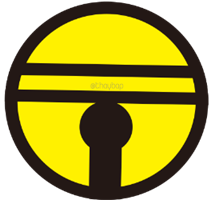 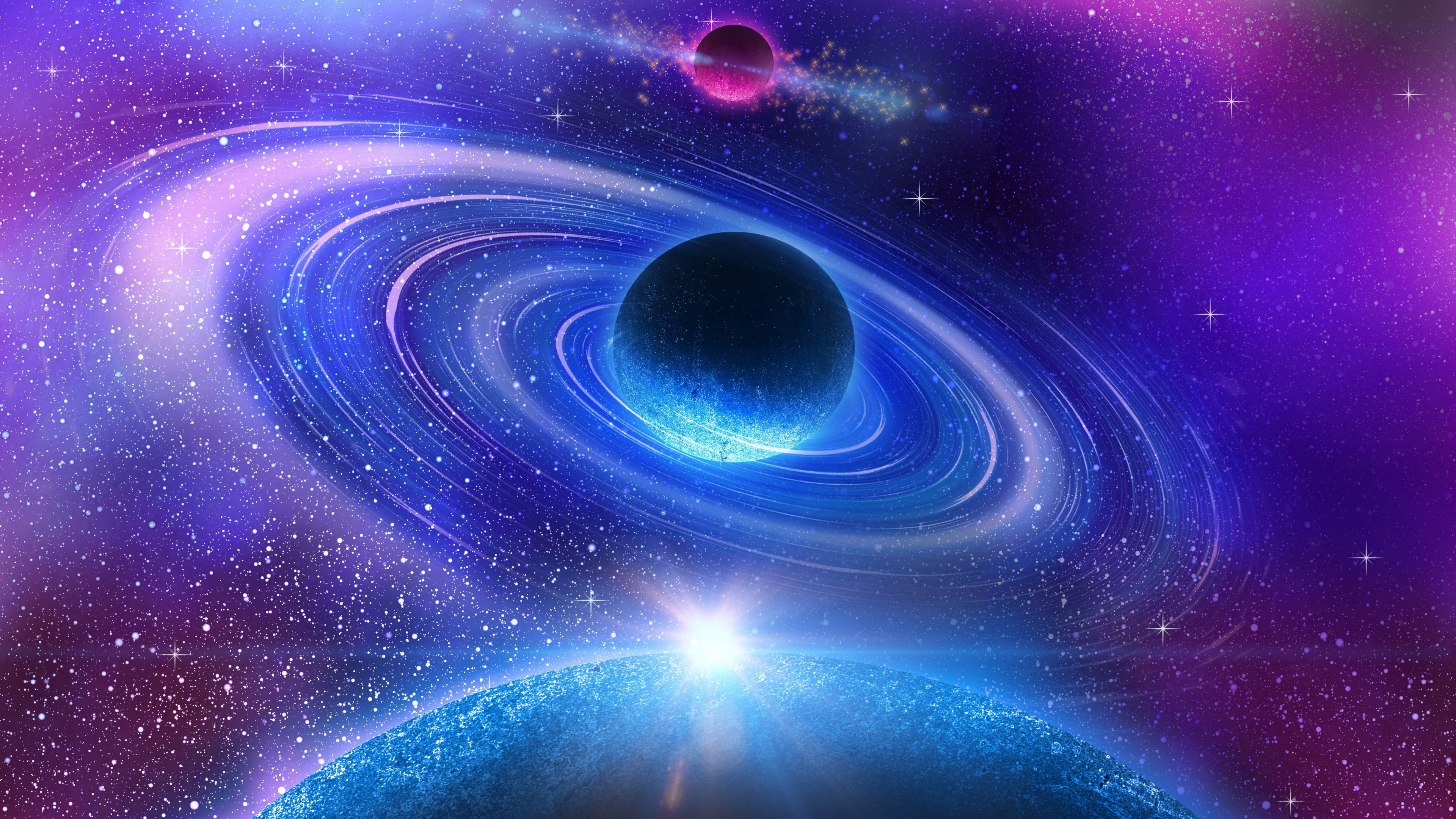 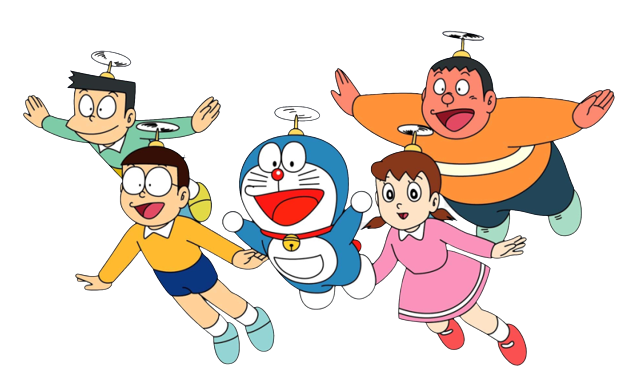 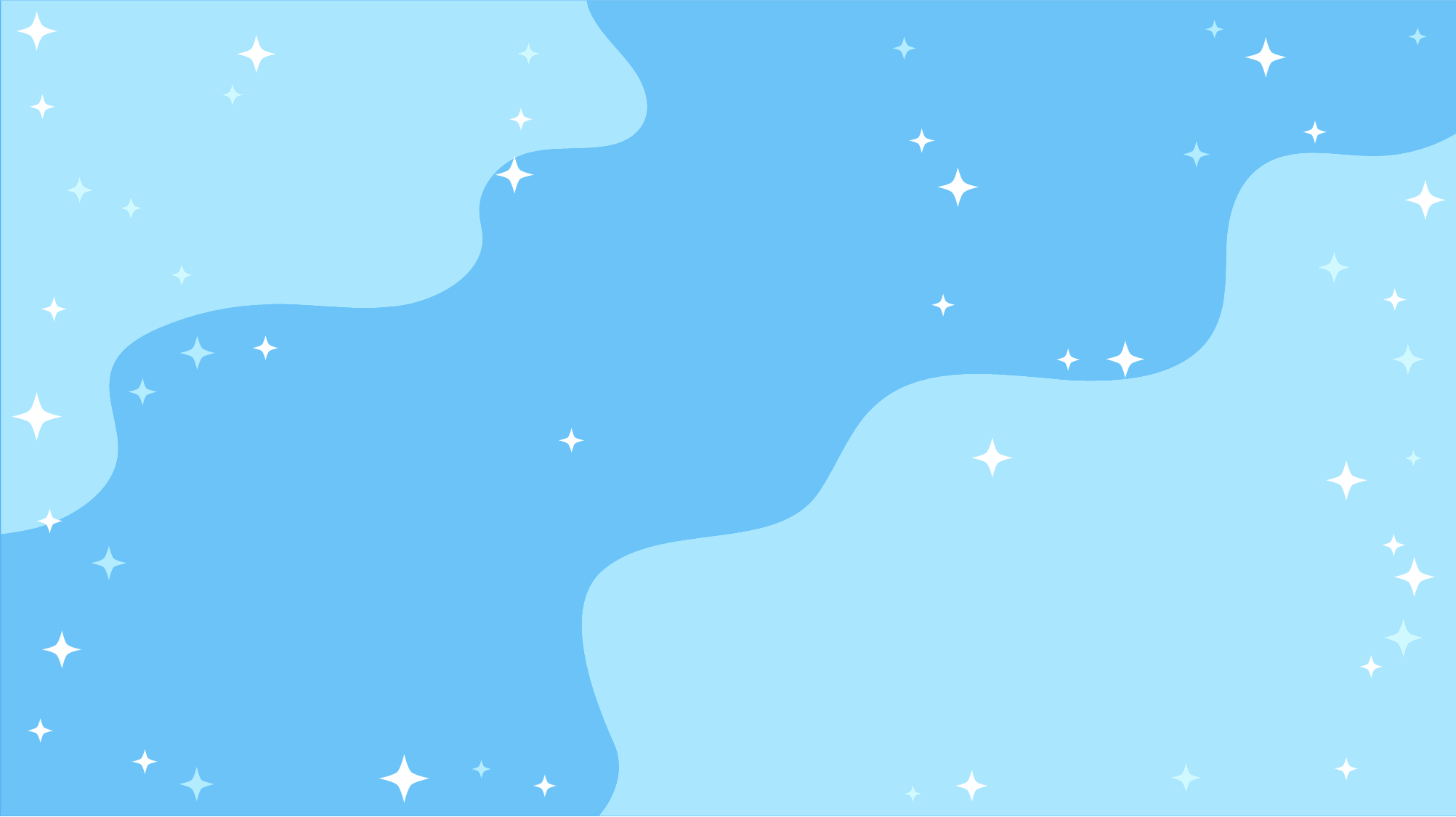 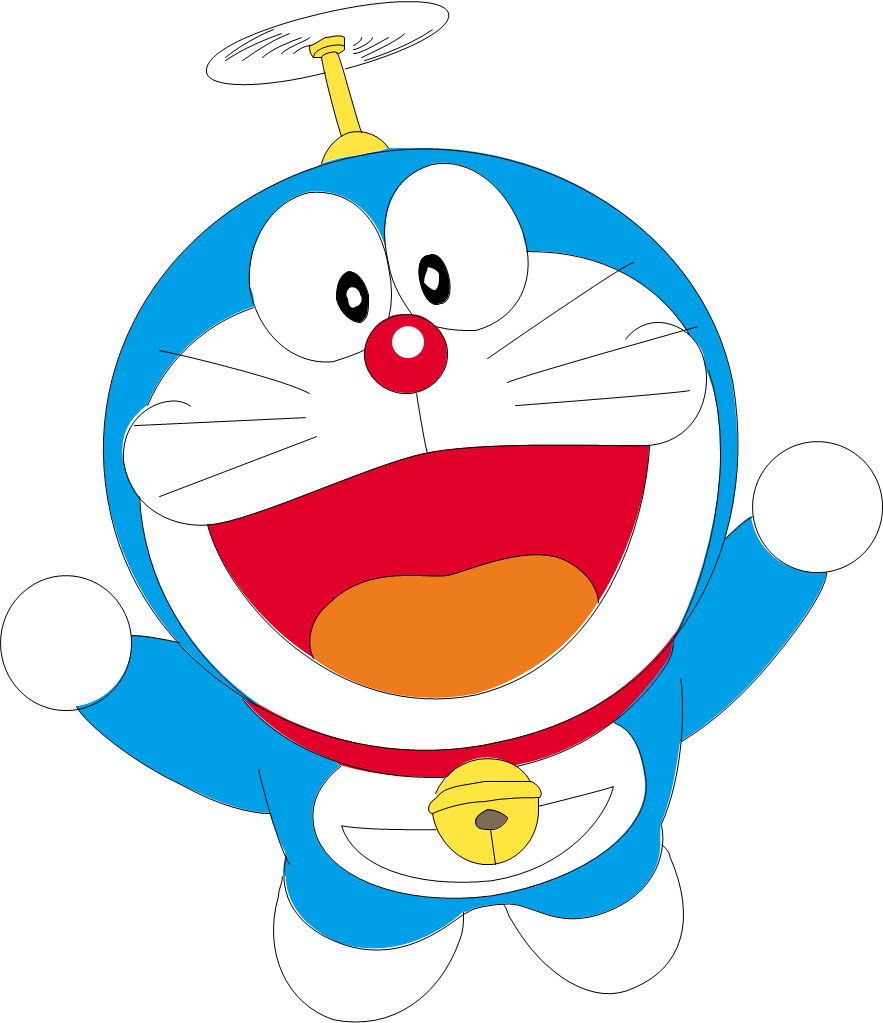 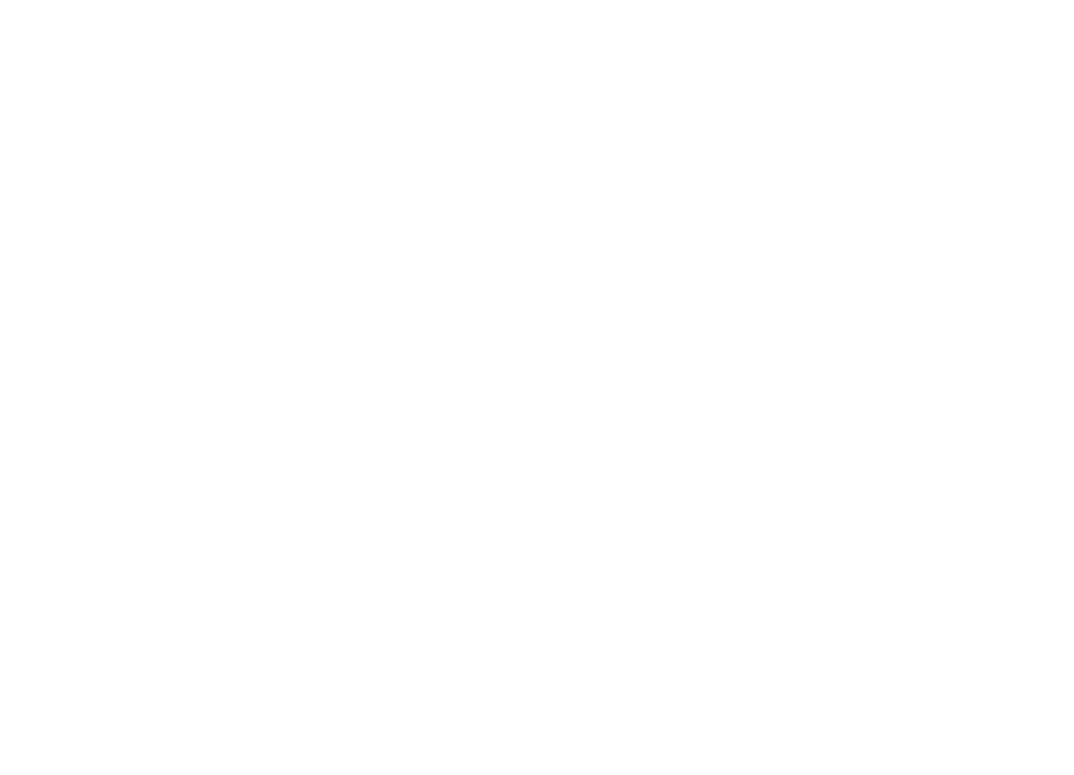 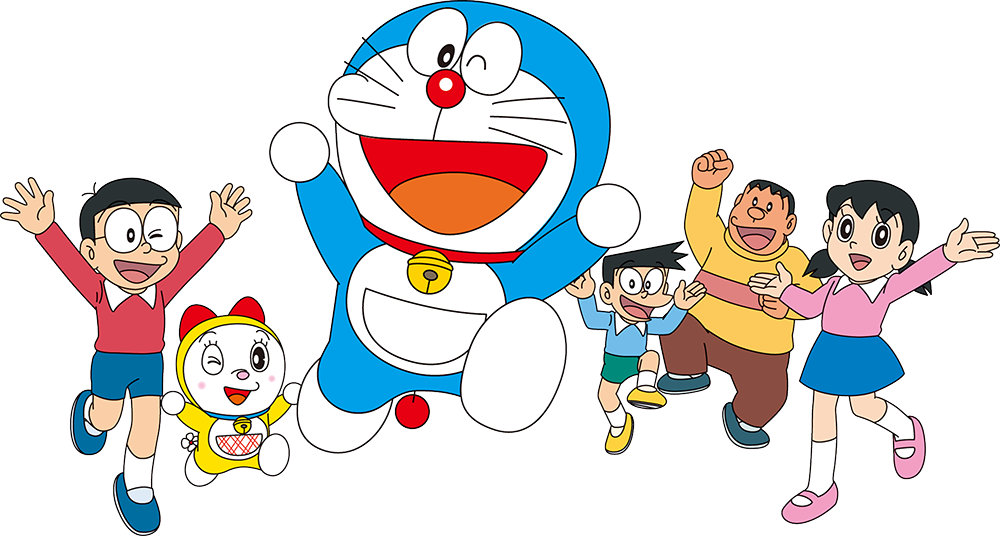 Cảm ơn các bạn
đã giúp chúng tớ nhé! Chúc các bạn chăm ngoan học giỏi!